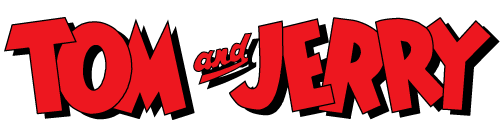 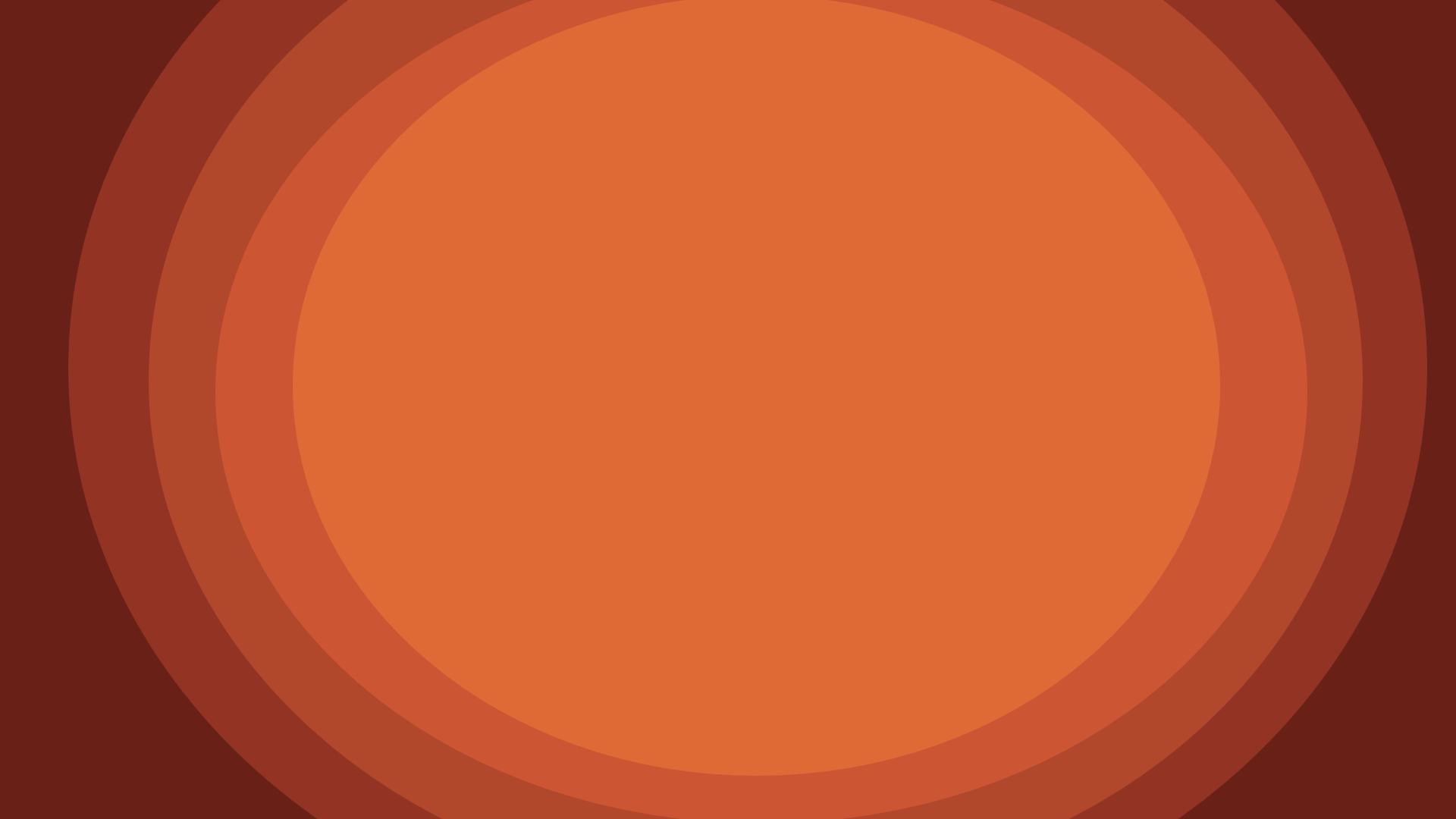 Thứ ba  ngày 12  tháng 12 năm 2023
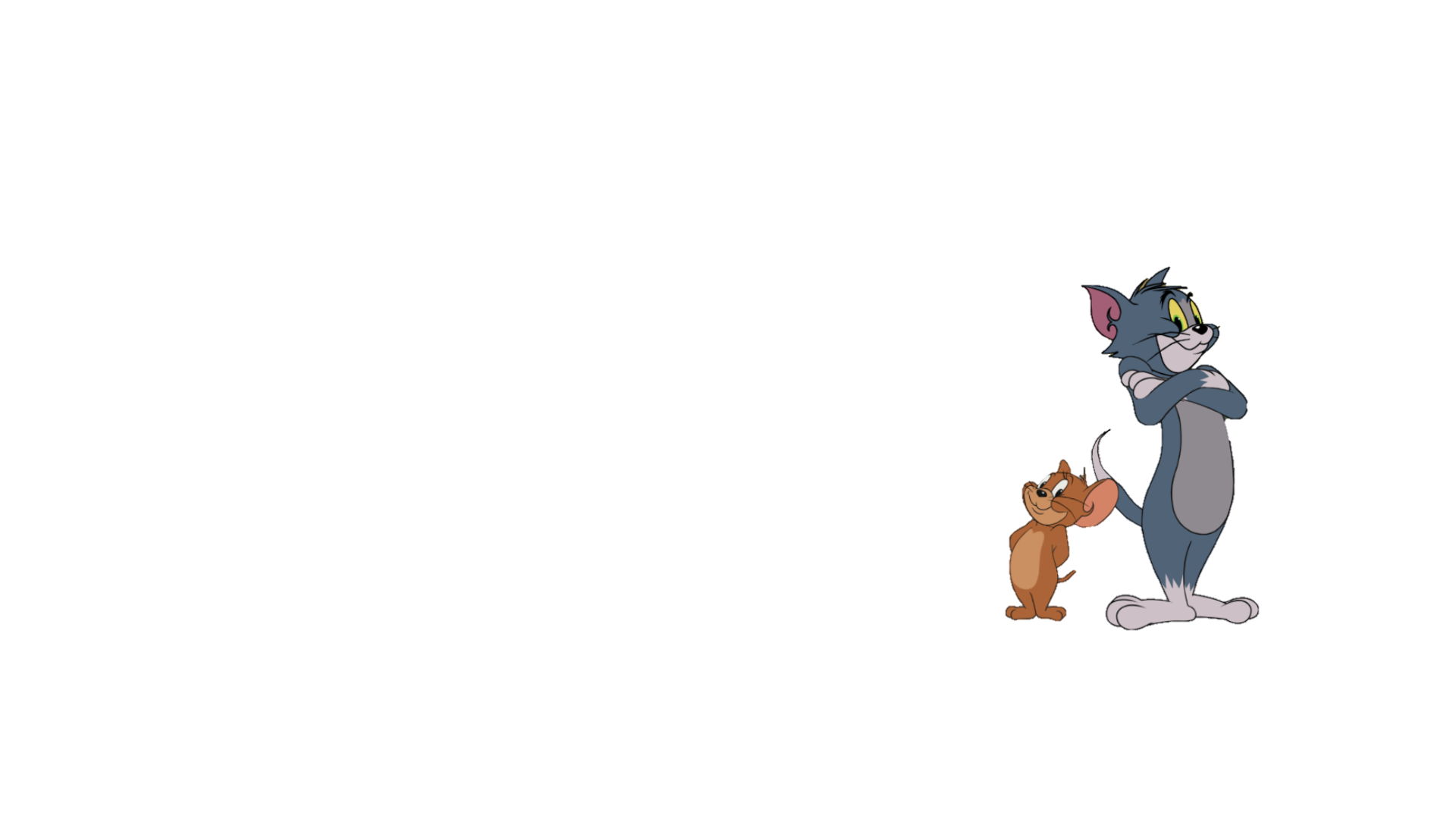 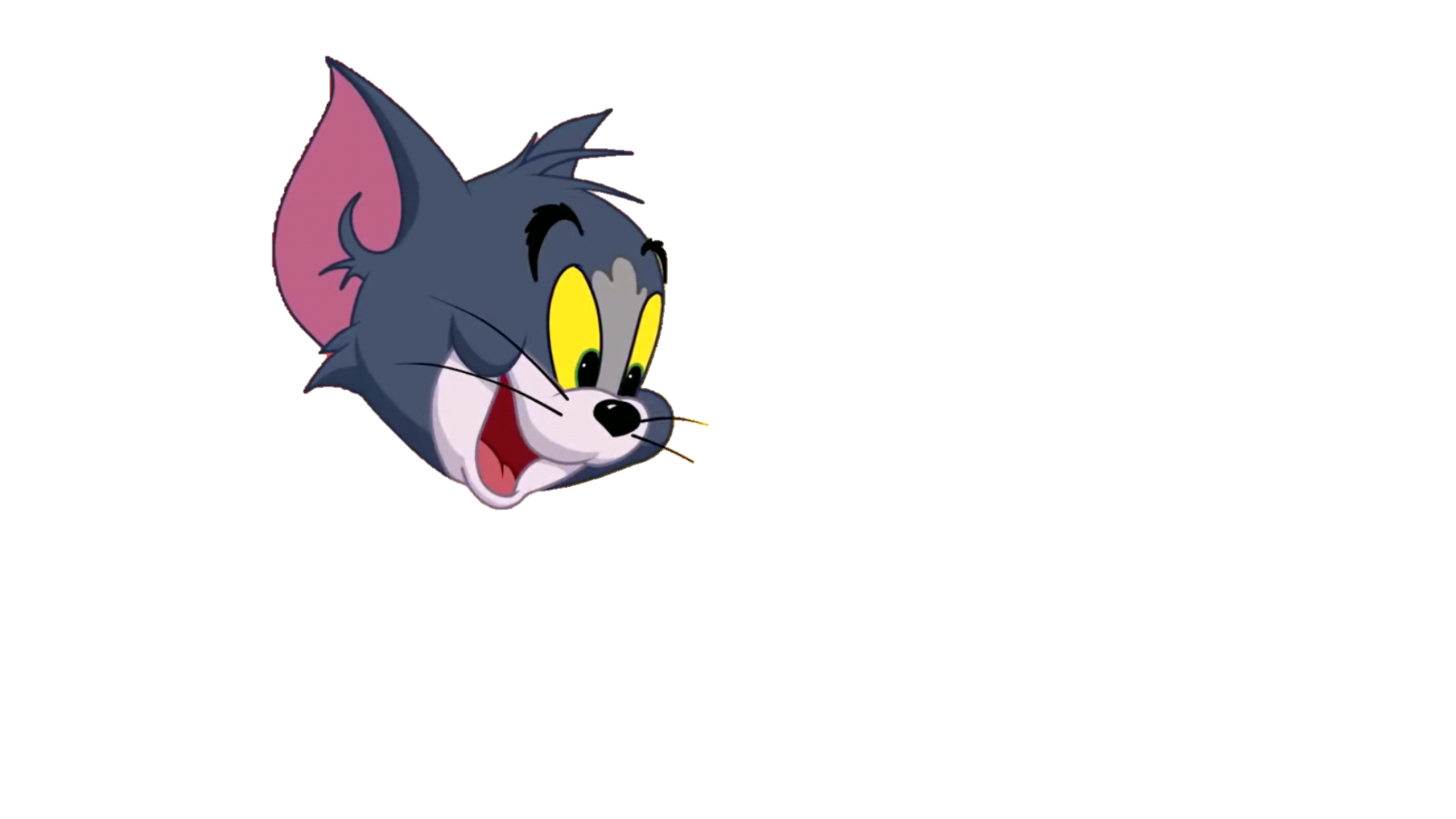 Toán
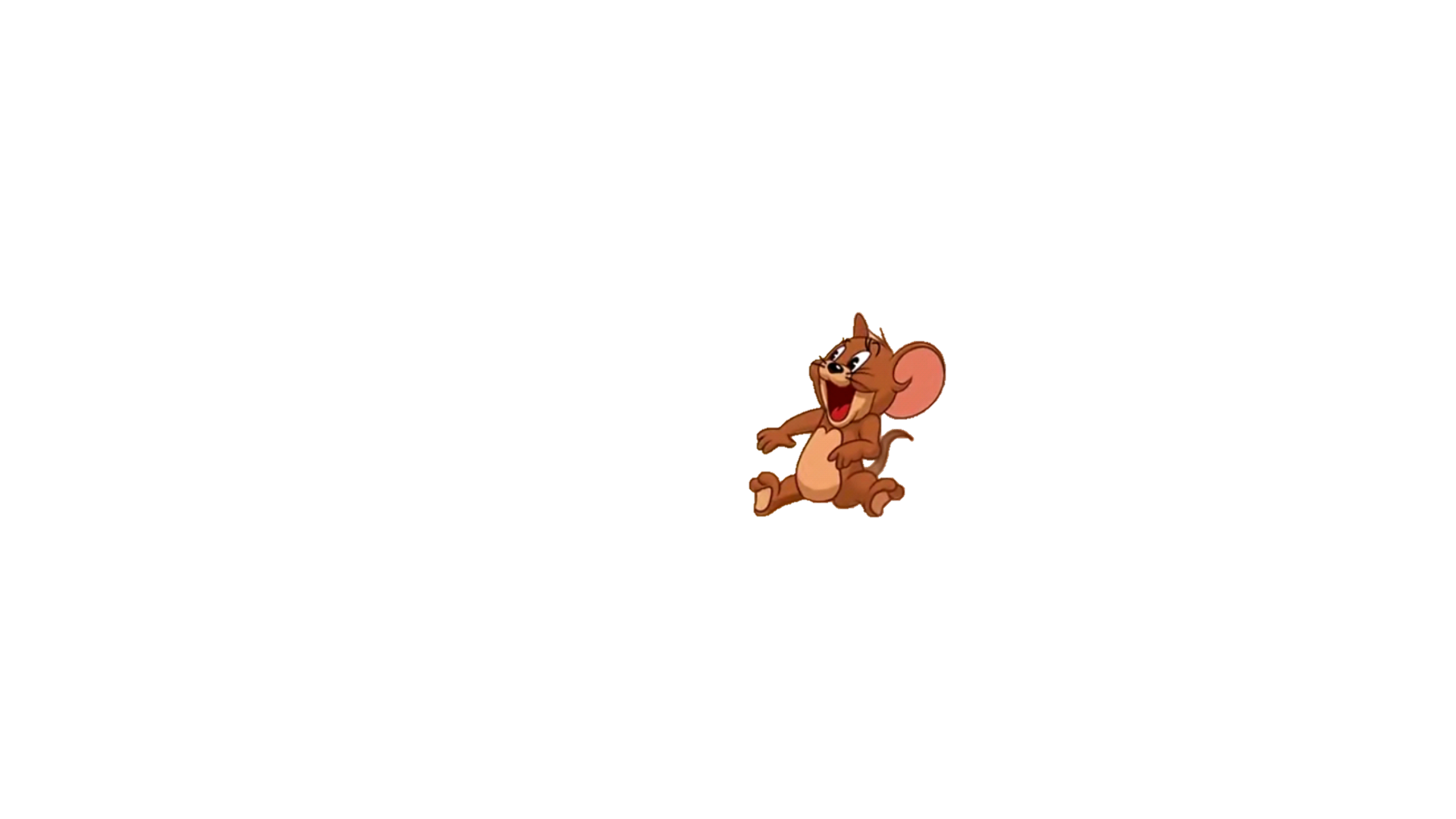 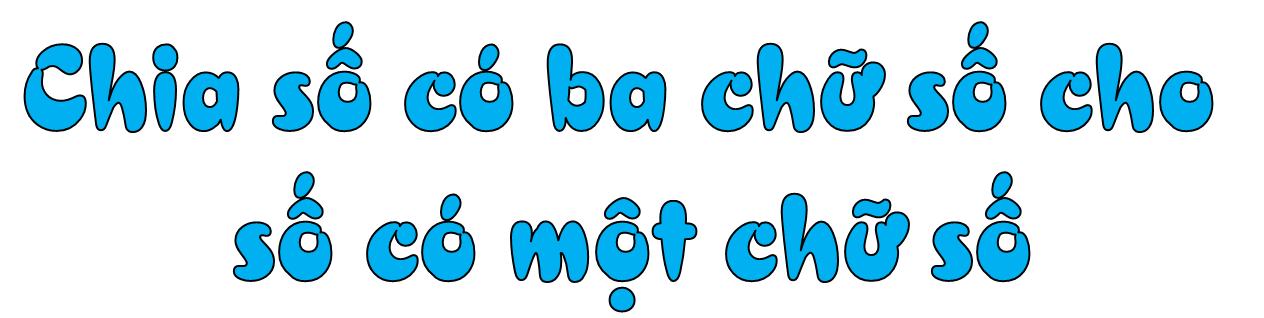 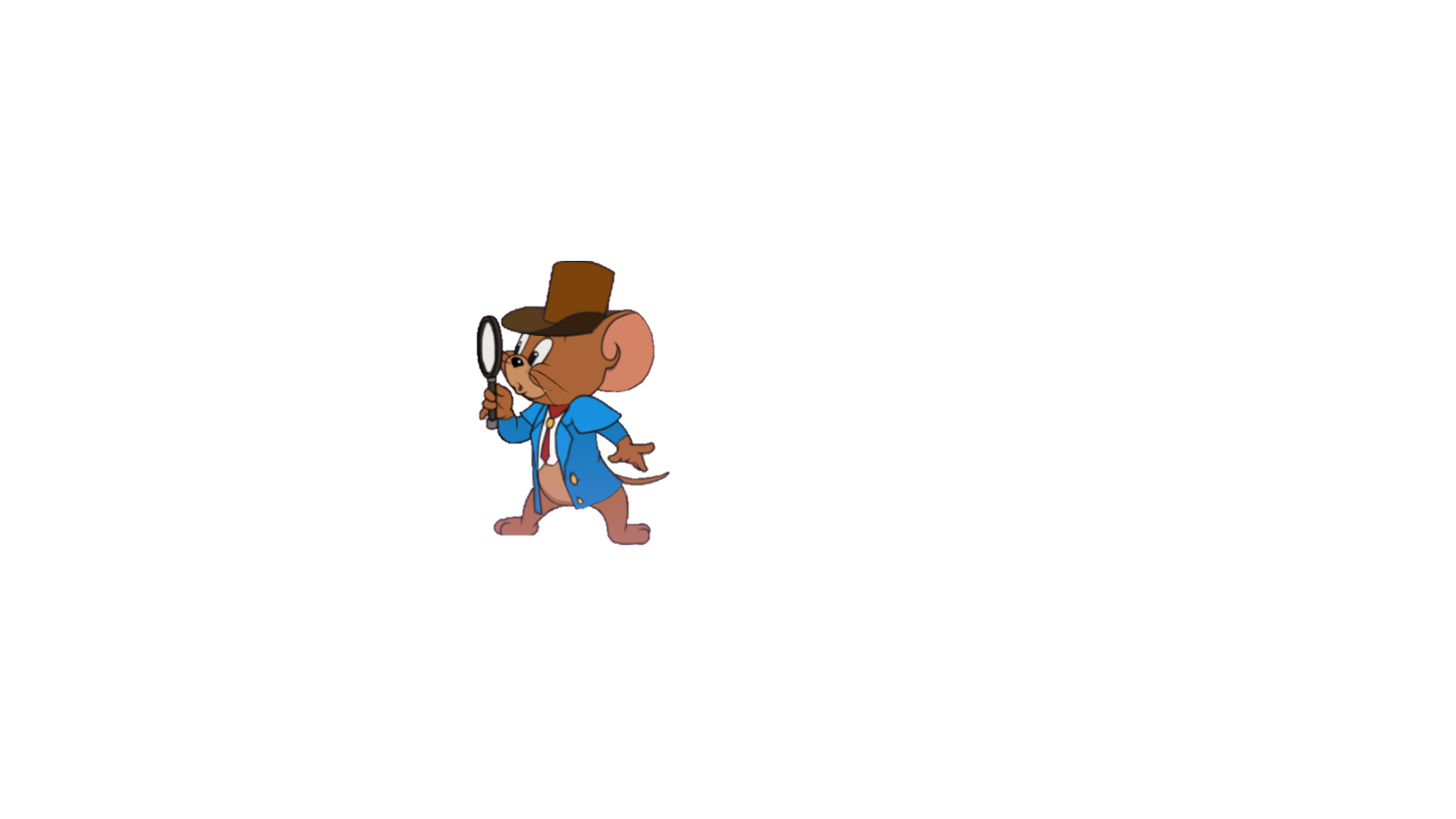 (Tiết 2)
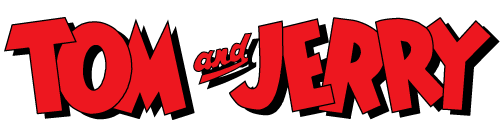 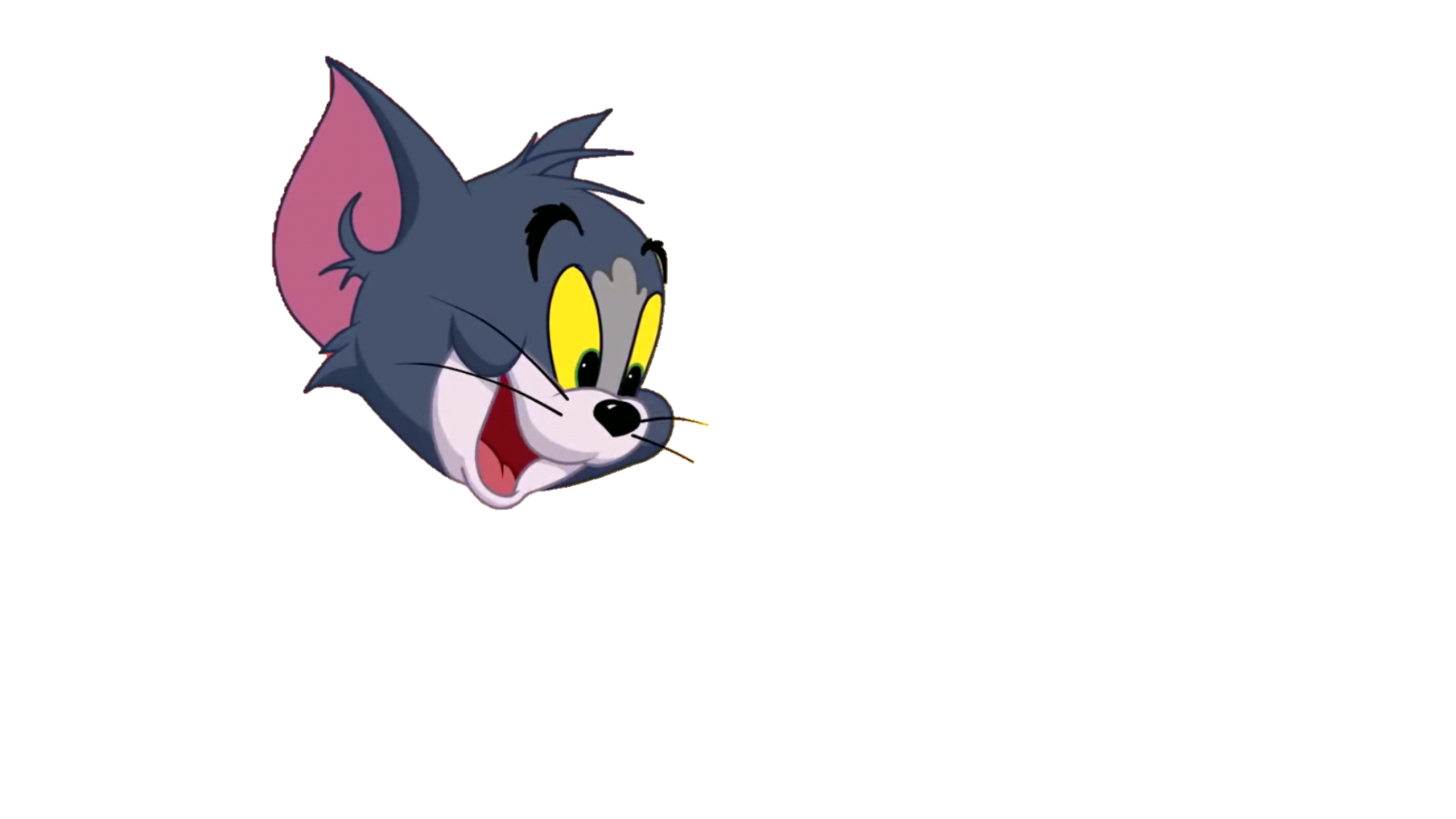 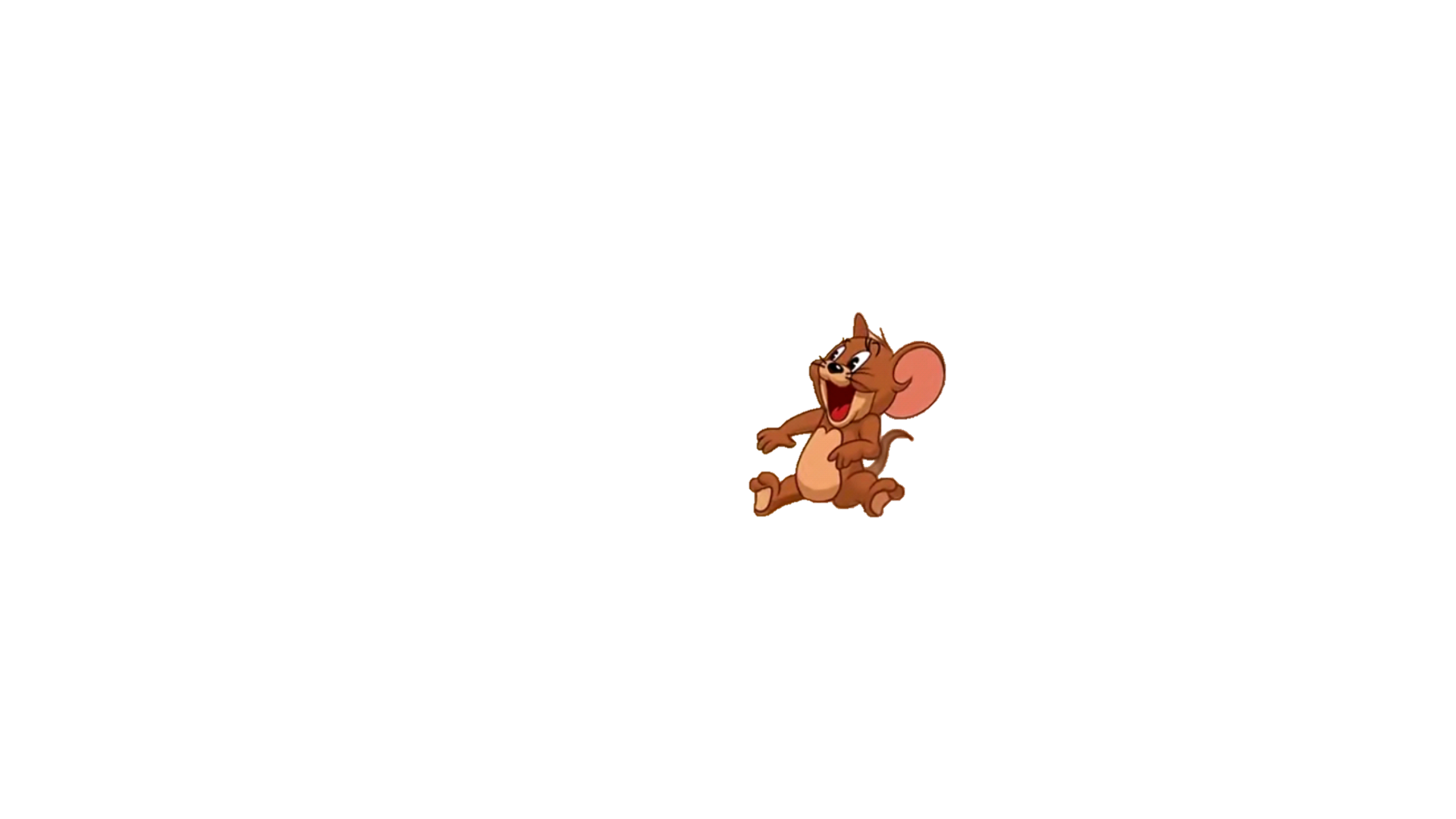 Khởi động
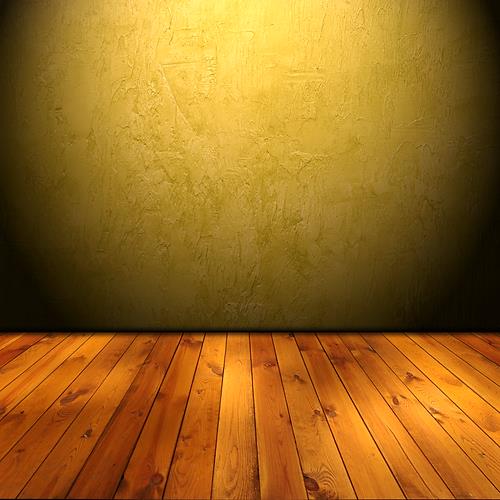 CHÚ CHUỘT PHÔ MAI
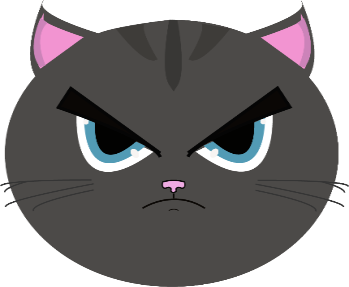 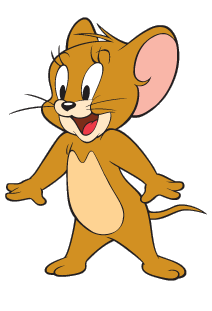 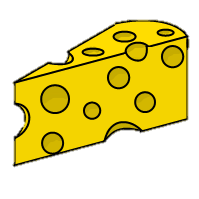 BẮT ĐẦU
90 dư 2
90 dư 1
90
Chính xác!
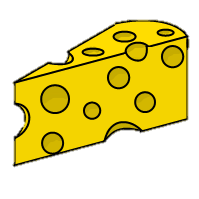 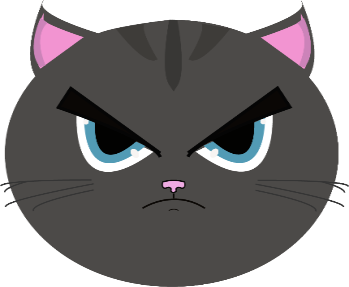 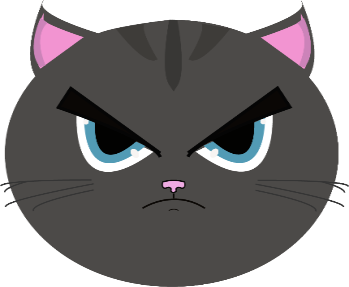 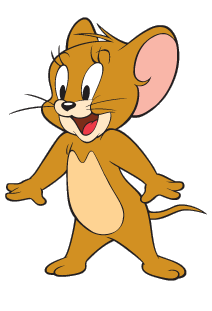 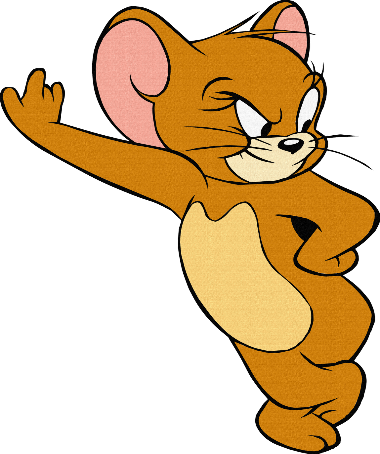 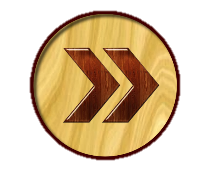 Đặt tính rồi tính: 360 : 4 = ?
140 dư 1
140
140 dư 2
Tuyệt vời
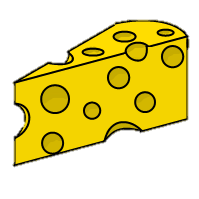 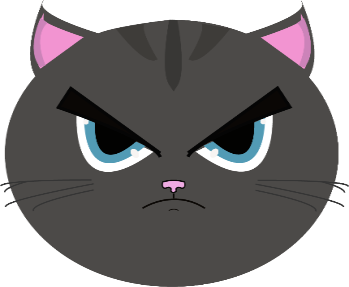 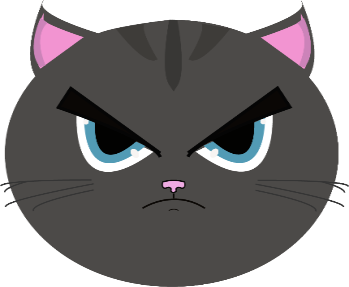 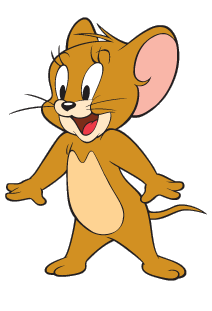 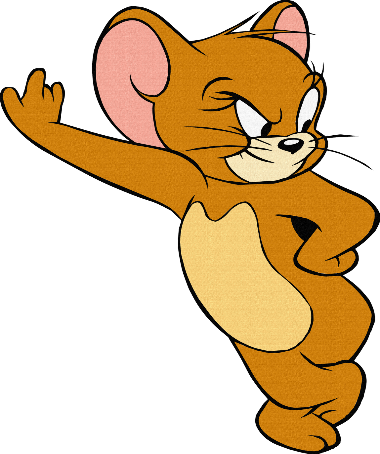 Đặt tính rồi tính: 701 : 5 = ?
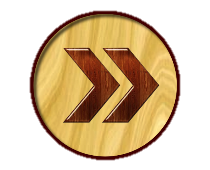 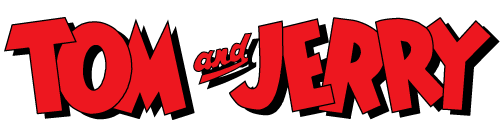 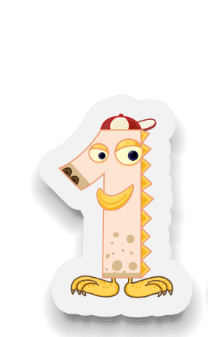 Khám phá
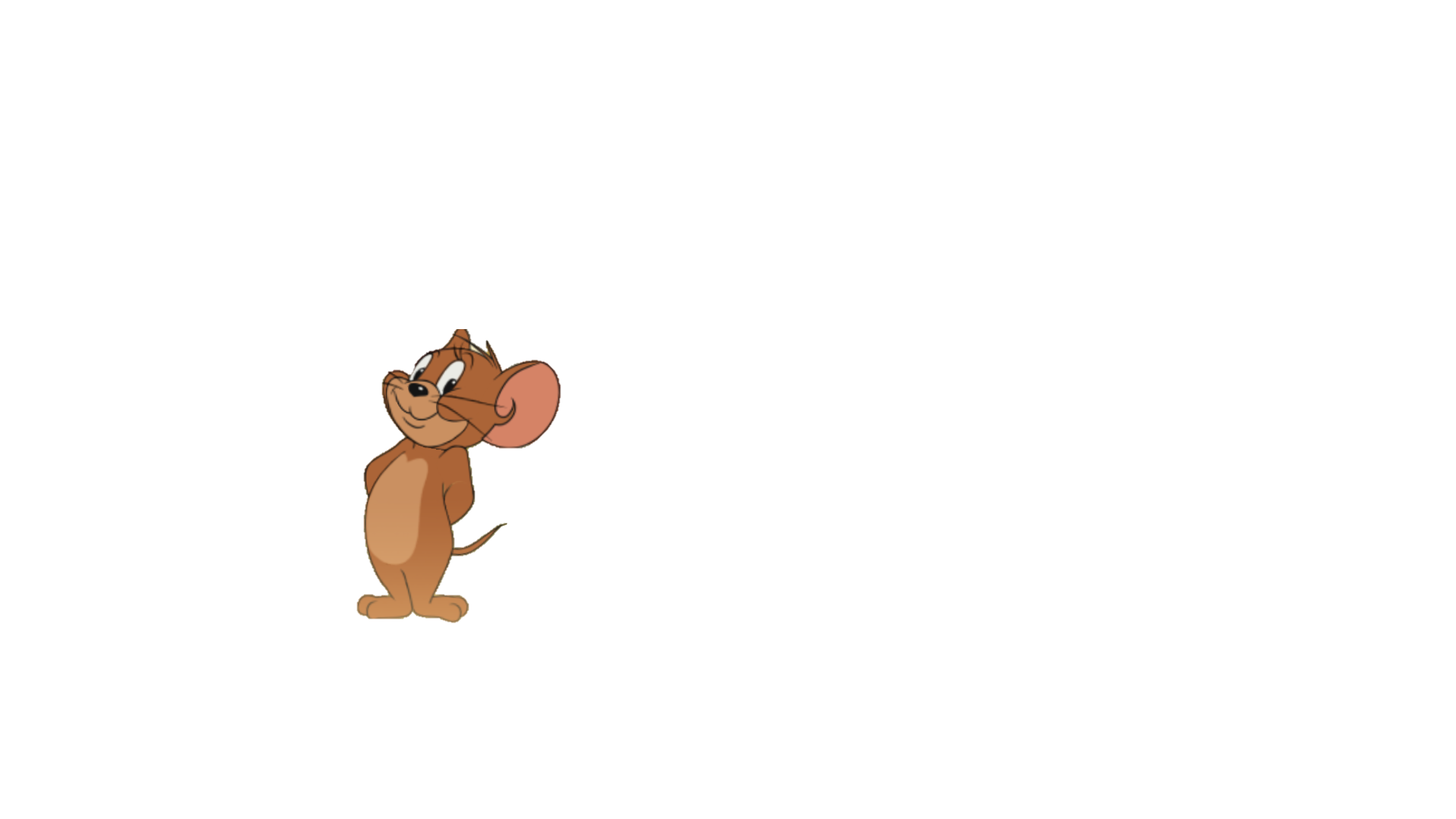 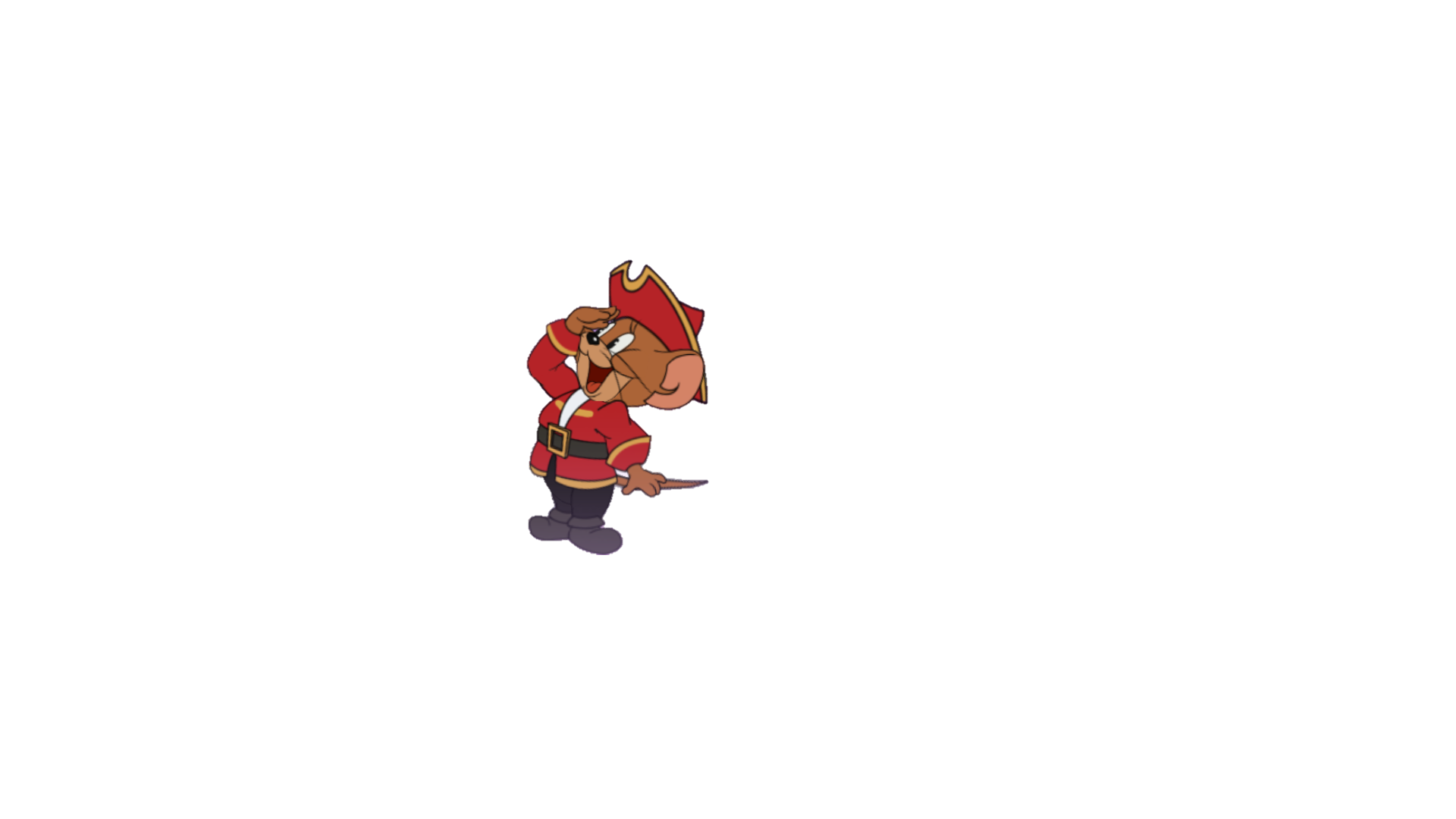 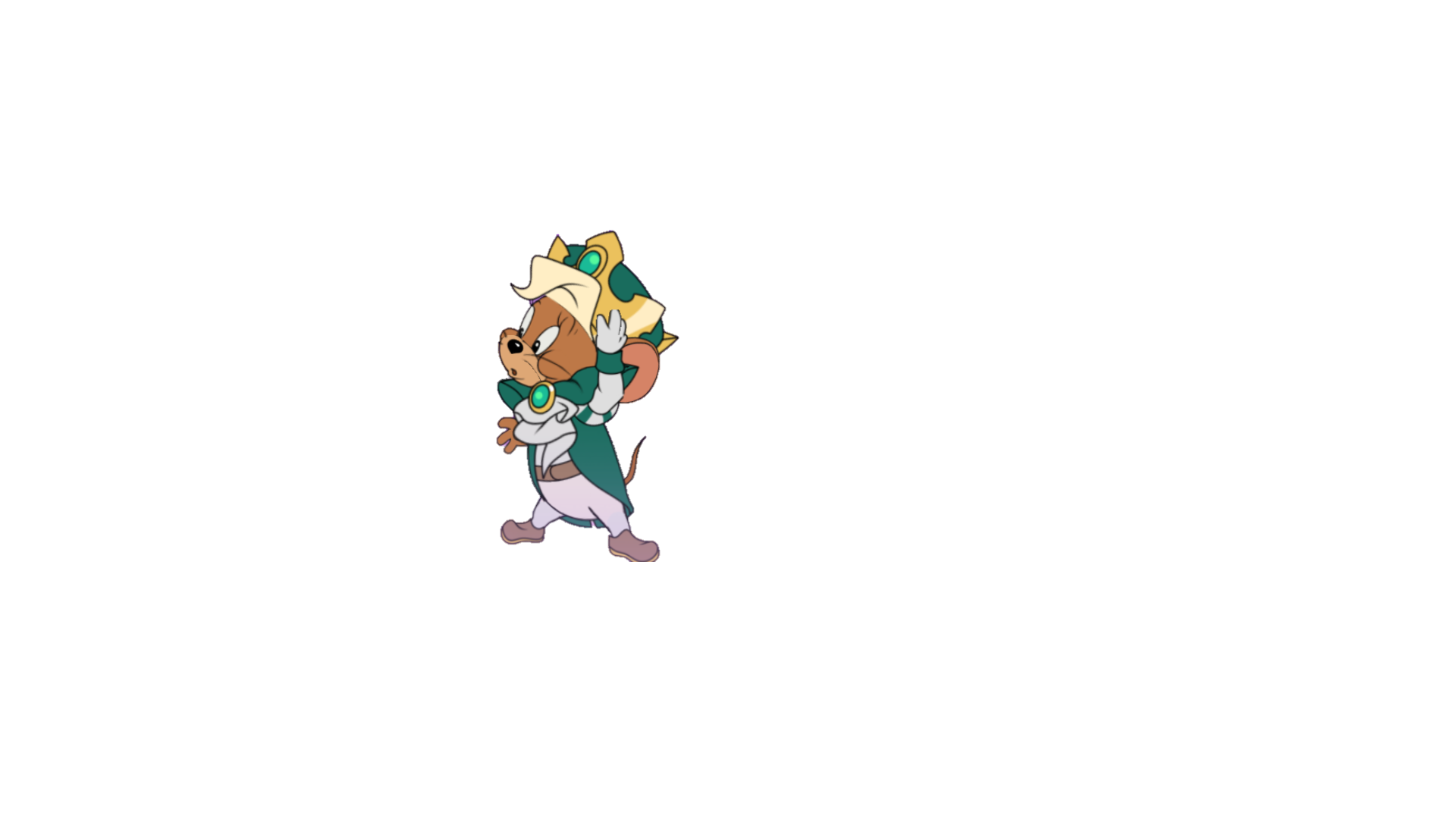 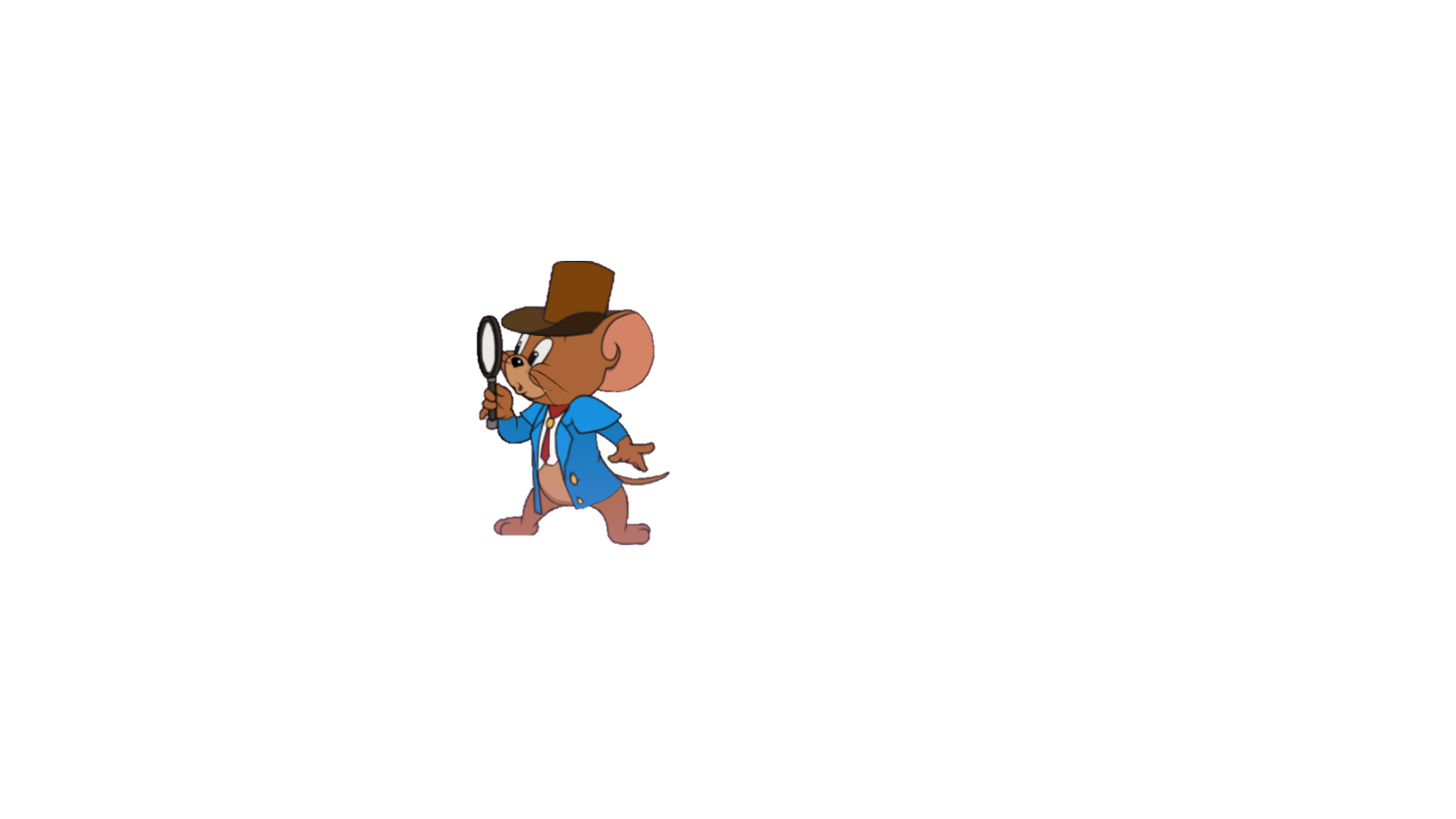 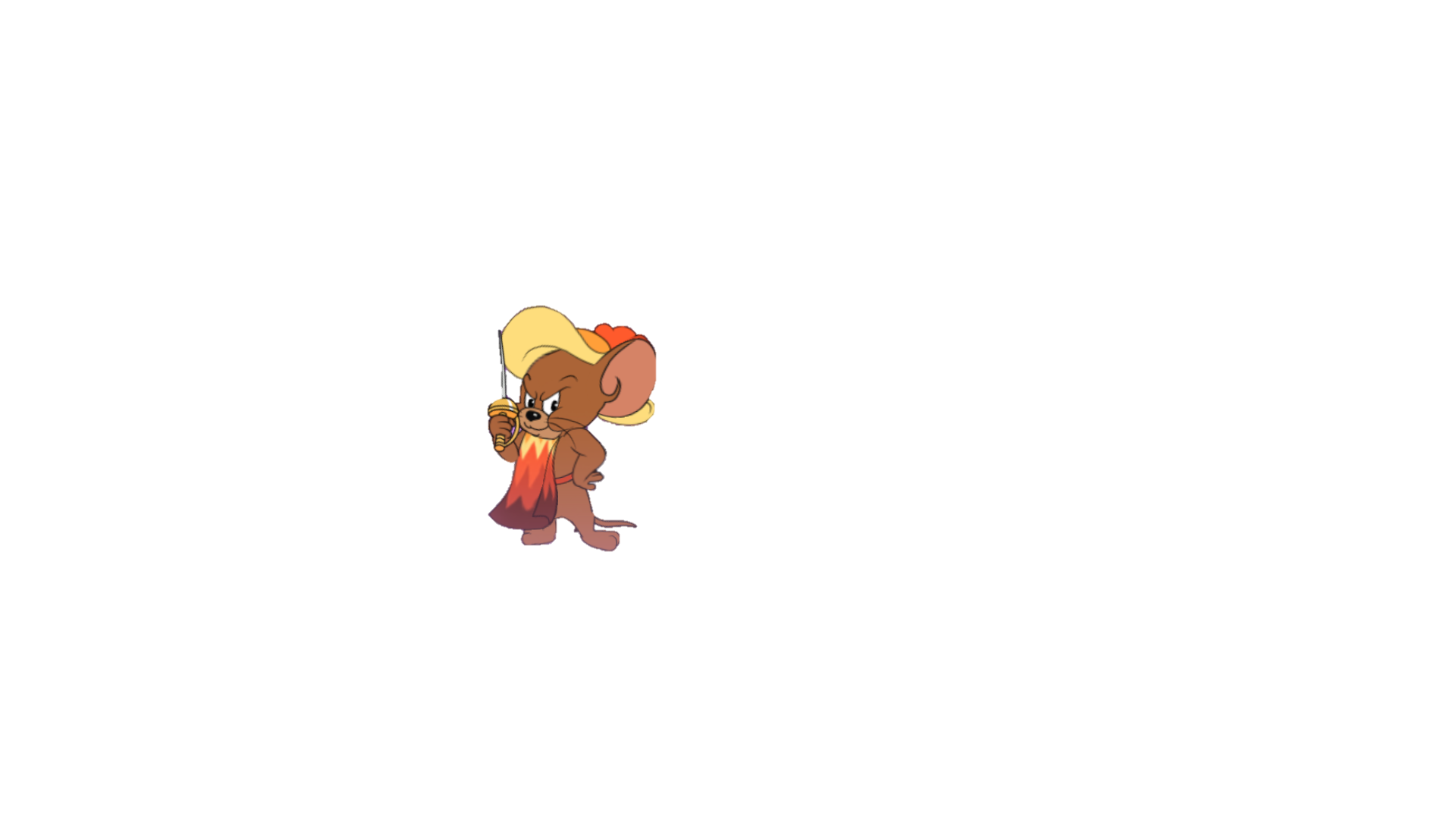 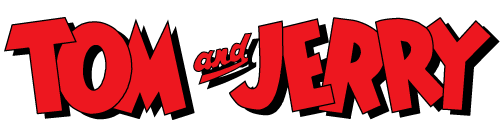 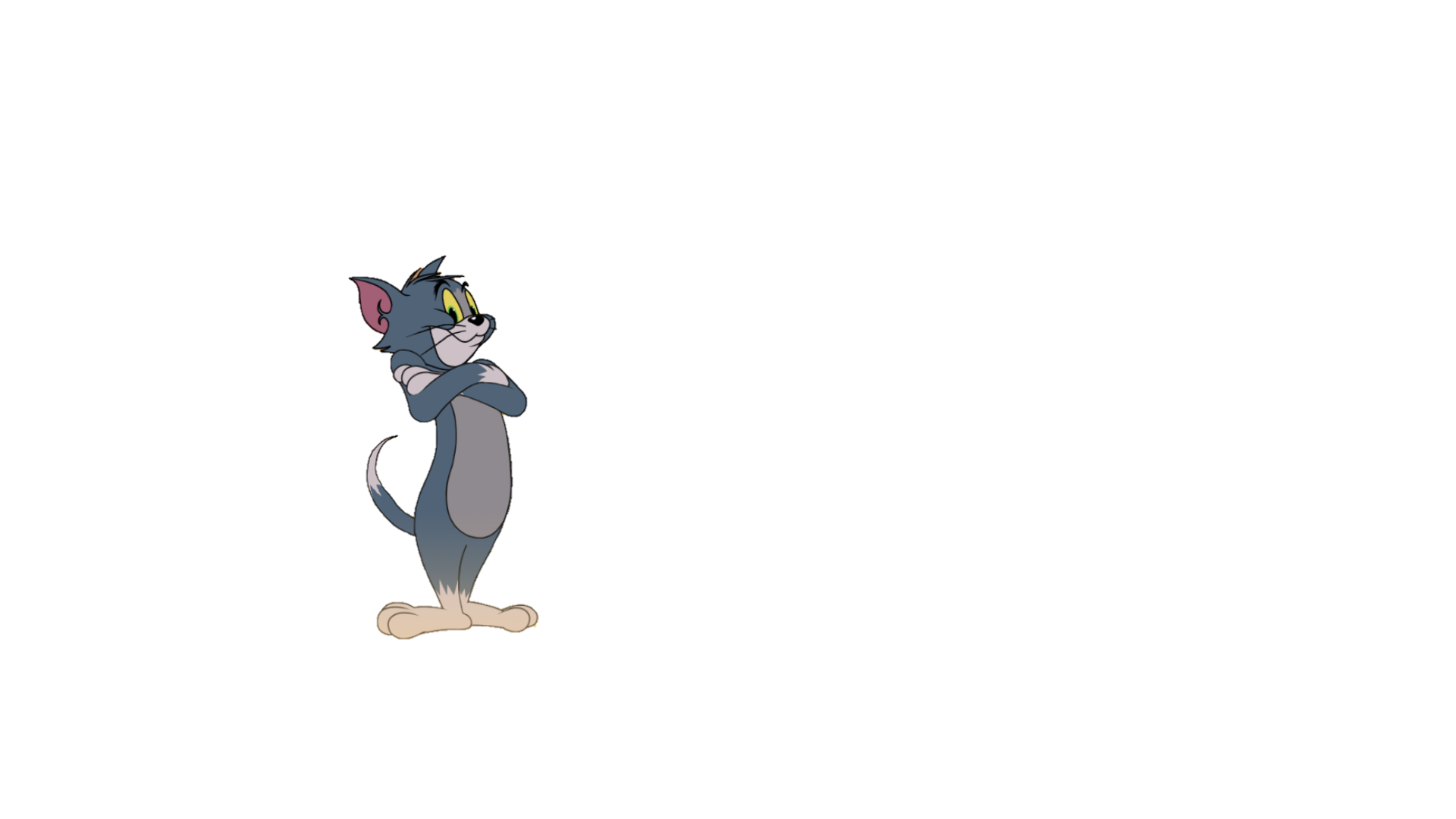 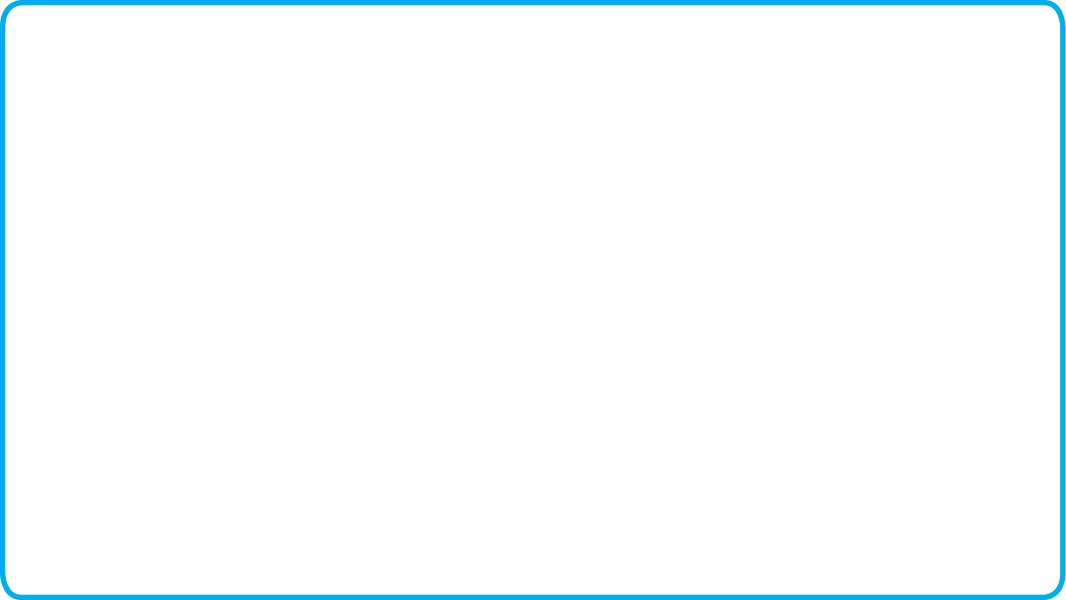 Với 714 vỏ chai thì chúng mình sẽ làm được bao nhiêu cái ghế nhỉ?
Xếp số ghế sẽ làm được thành các bộ bàn ghế, mỗi bàn có 5 ghế thì xếp được bao nhiêu bộ bàn ghế và còn dư mấy ghế?
Để làm một cái ghế cần 7 vỏ chai
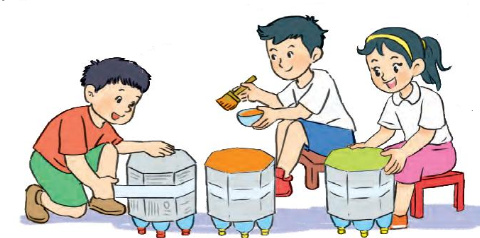 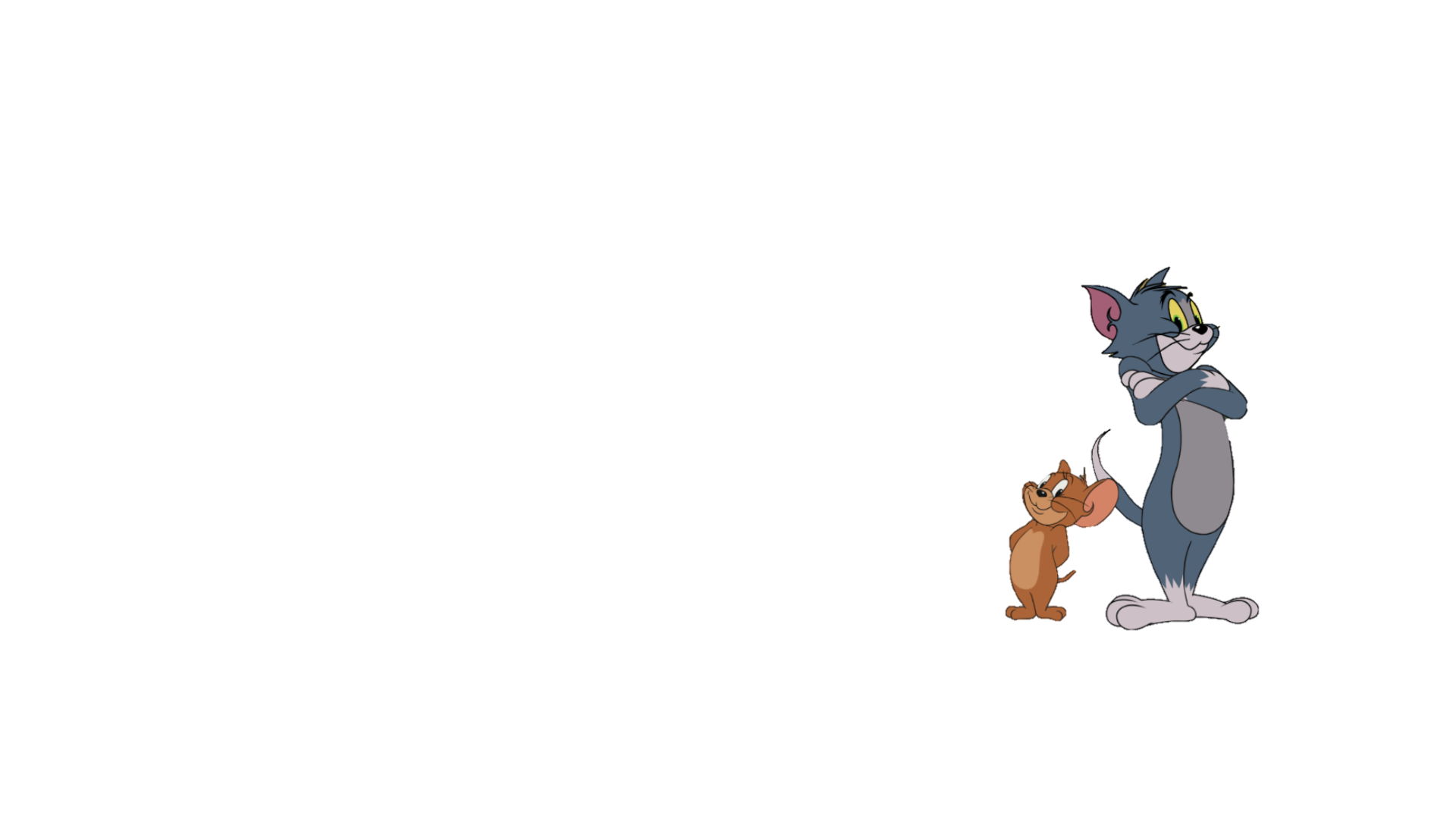 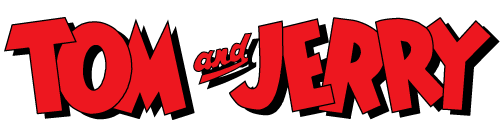 a)
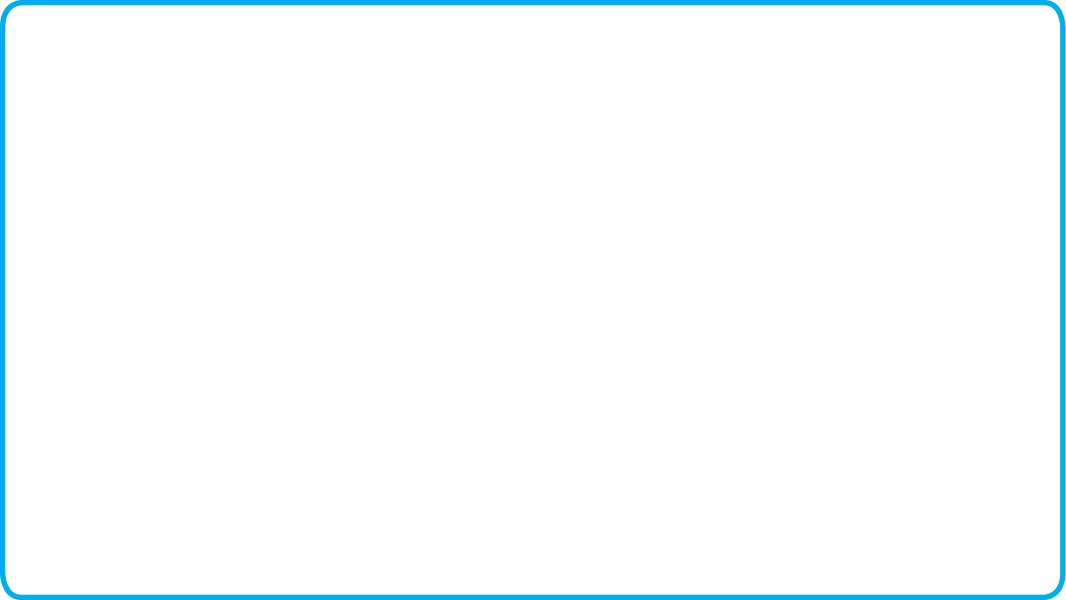 714 : 7
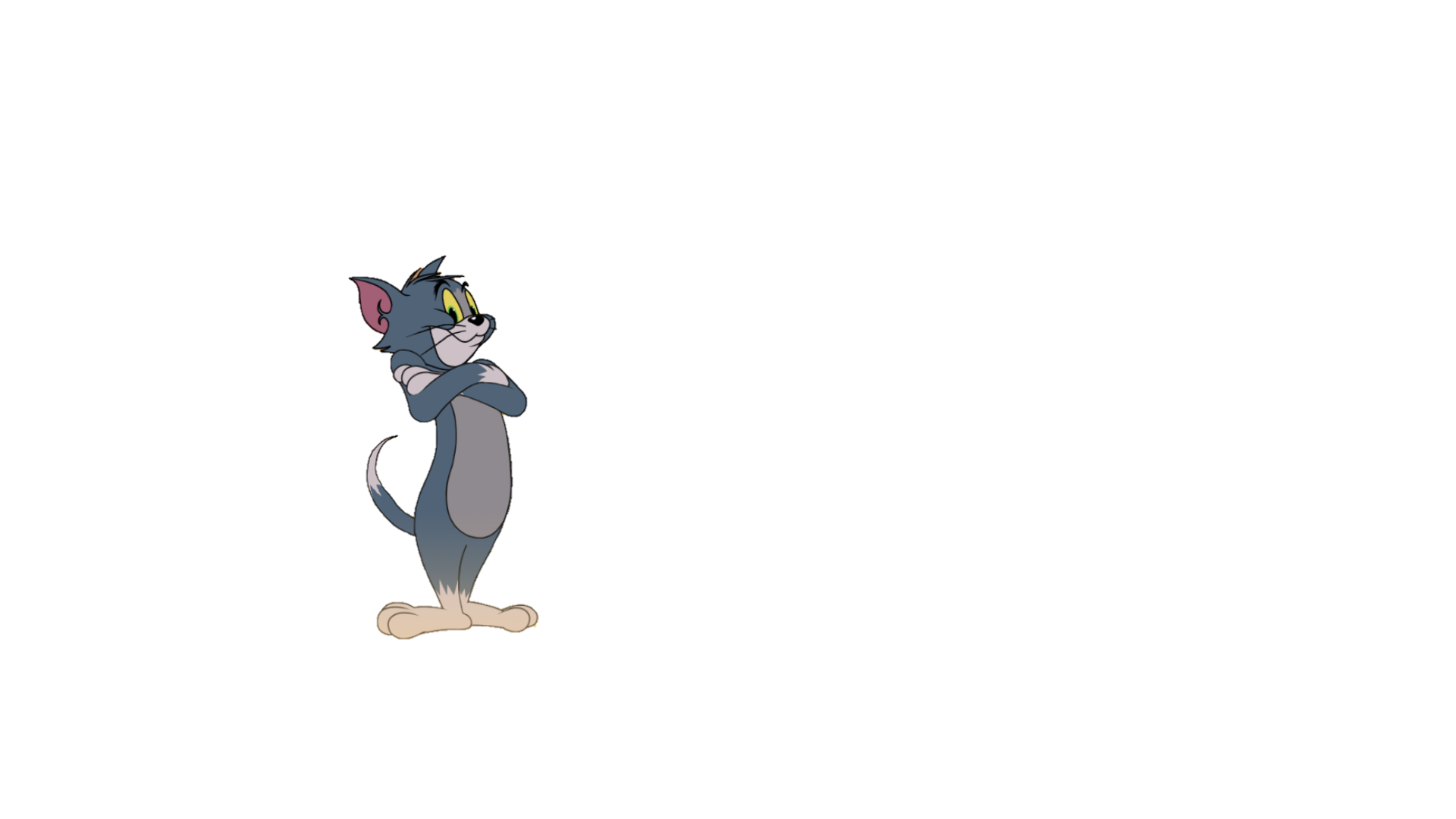 7 chia 7 được 1, viết 1
1 nhân 7 bằng 7, 7 trừ 7 bằng 0.
714
7
7
0
2
1
1
0
Hạ 1, 1 chia 7 được 0, viết 0.
0 nhân 7 bằng 0, 1 trừ 0 bằng 1.
0
1
4
14
Hạ 4, được 14; 14 chia 7 được 2, viết 2.
2 nhân 7 bằng 14, 14 trừ 14 bằng 0.
0
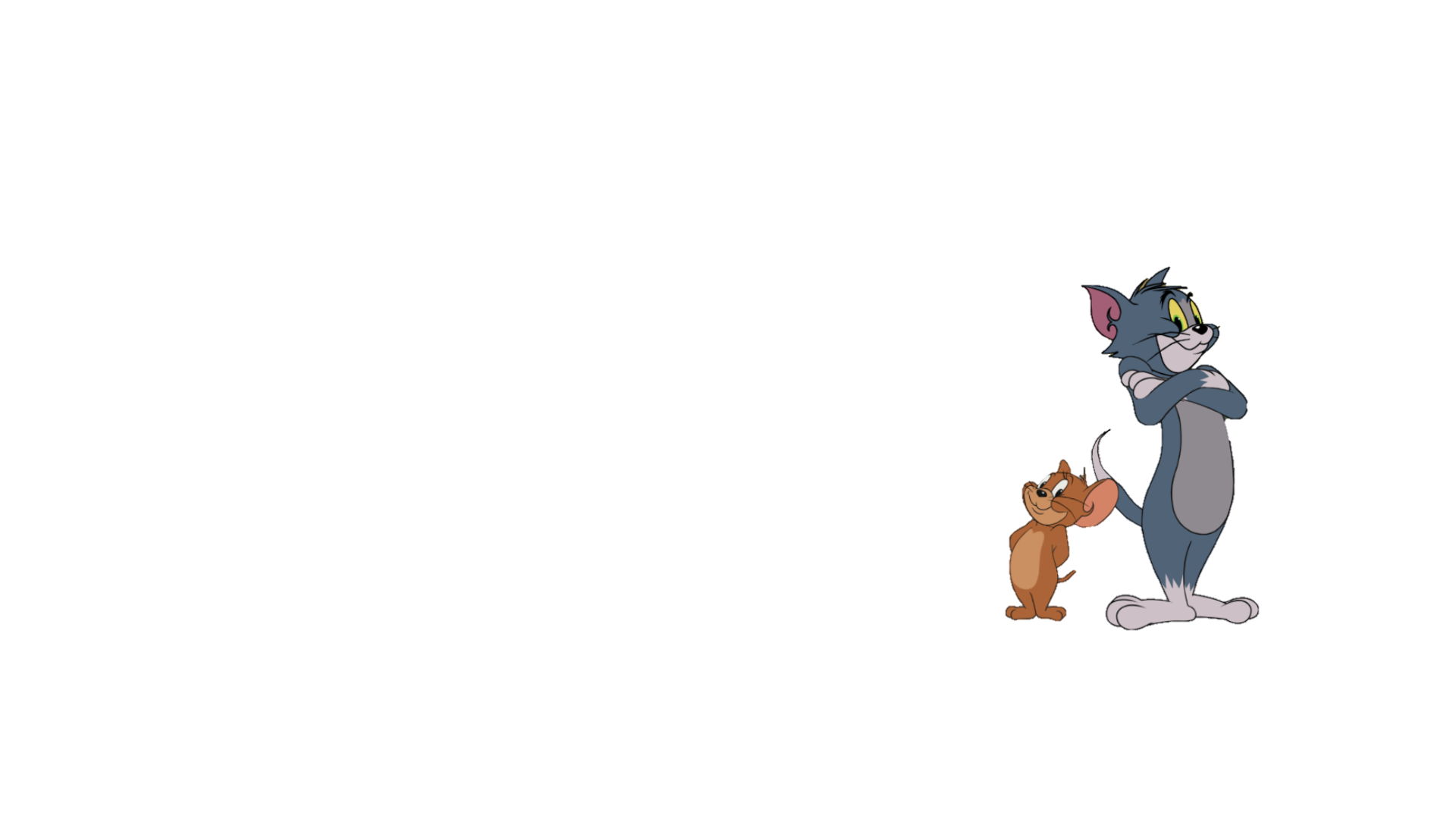 714 : 7 = 102
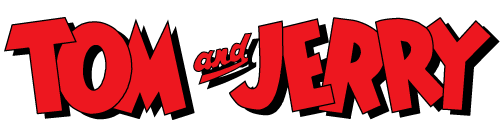 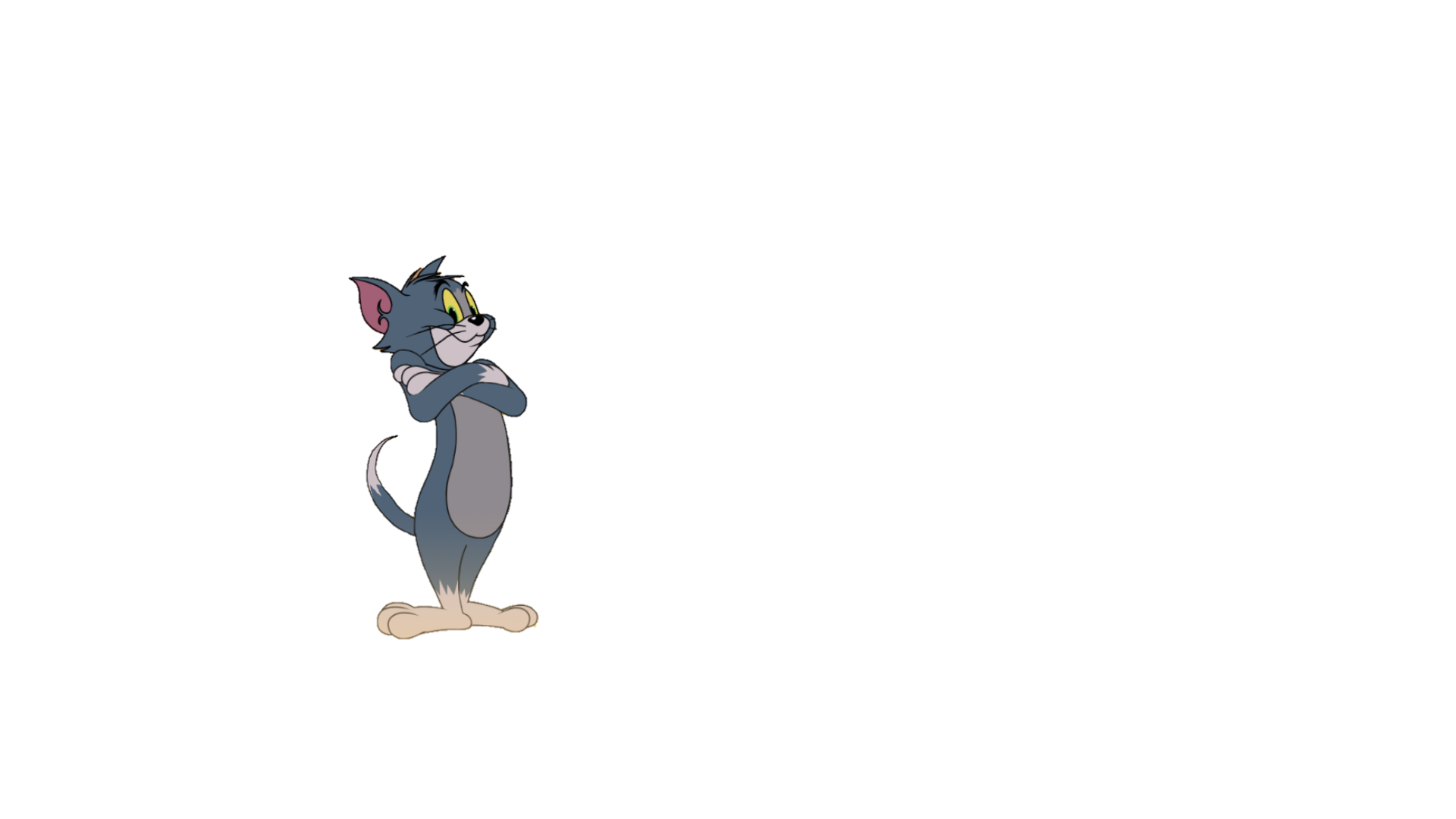 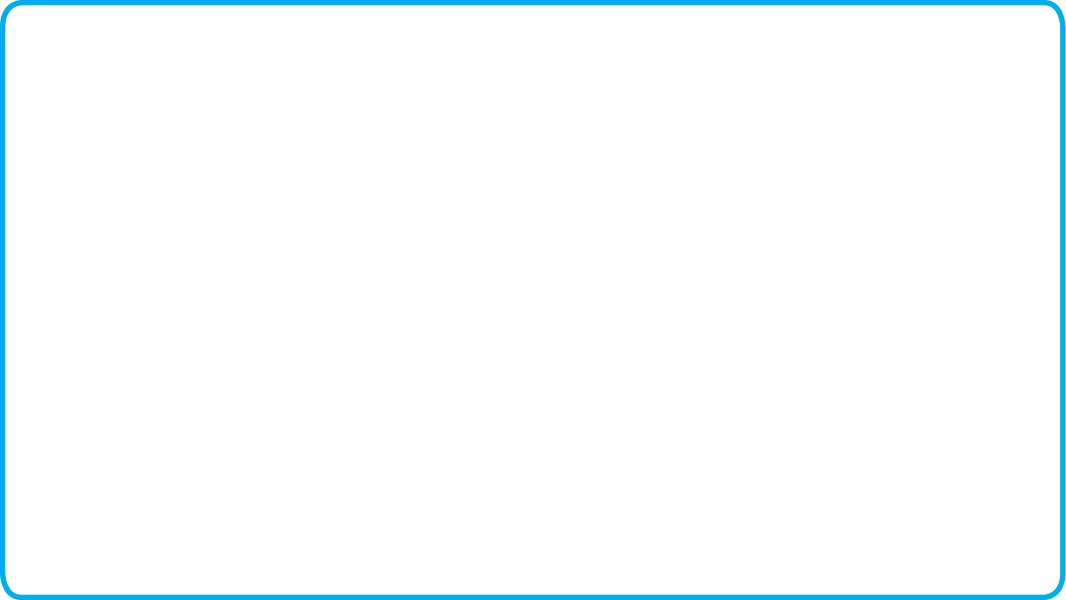 b)
102 : 5 = ?
102
5
10 chia 5 được 2, viết 2.
2 nhân 5 bằng 10; 10 trừ 10 bằng 0.
10
0
2
2
0
0
Hạ 2; 2 chia 5 được 0, viết 0.
0 nhân 5 bằng 0; 2 trừ 0 bằng 2.
2
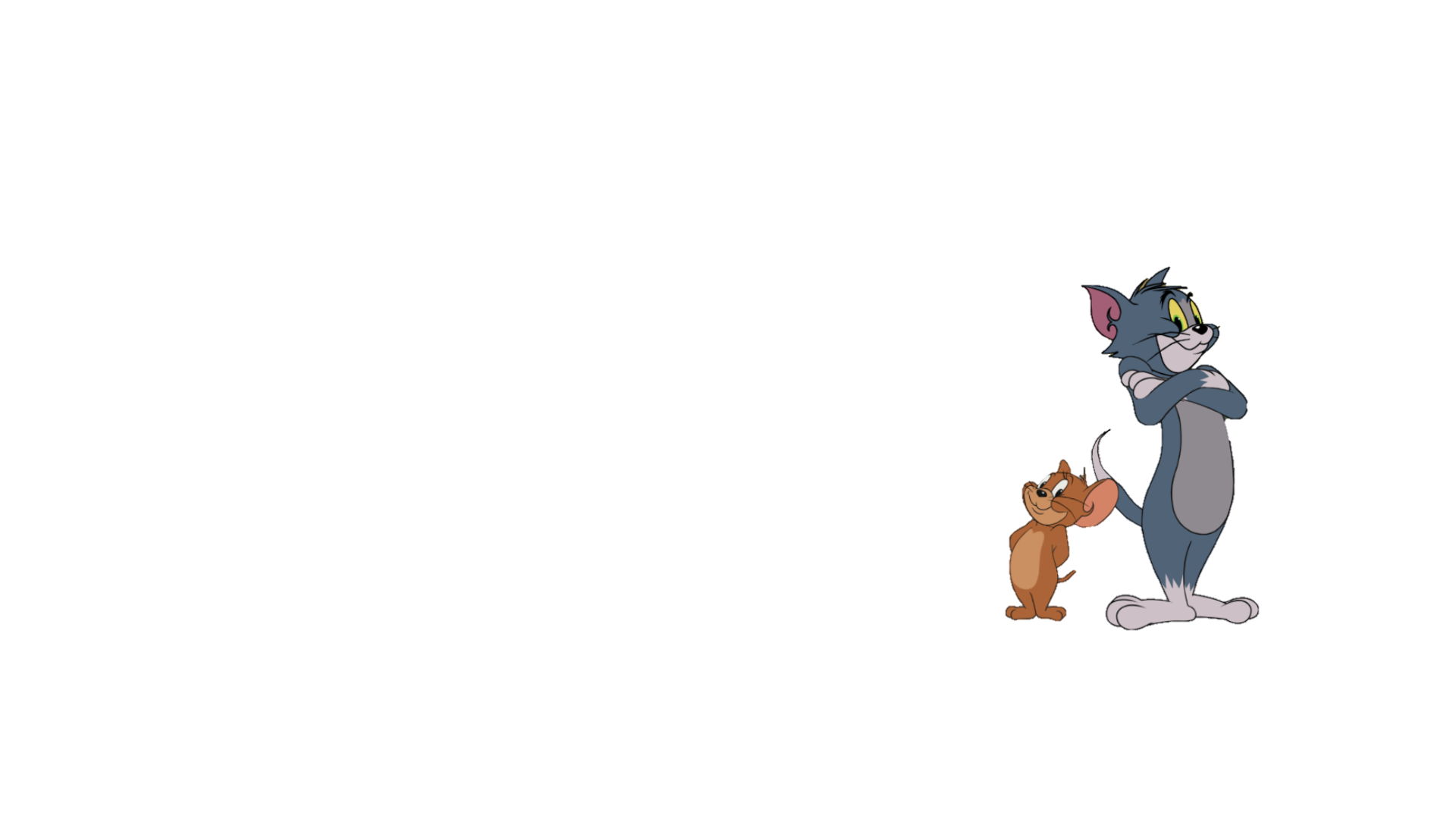 102 : 5 = 20 (dư 2)
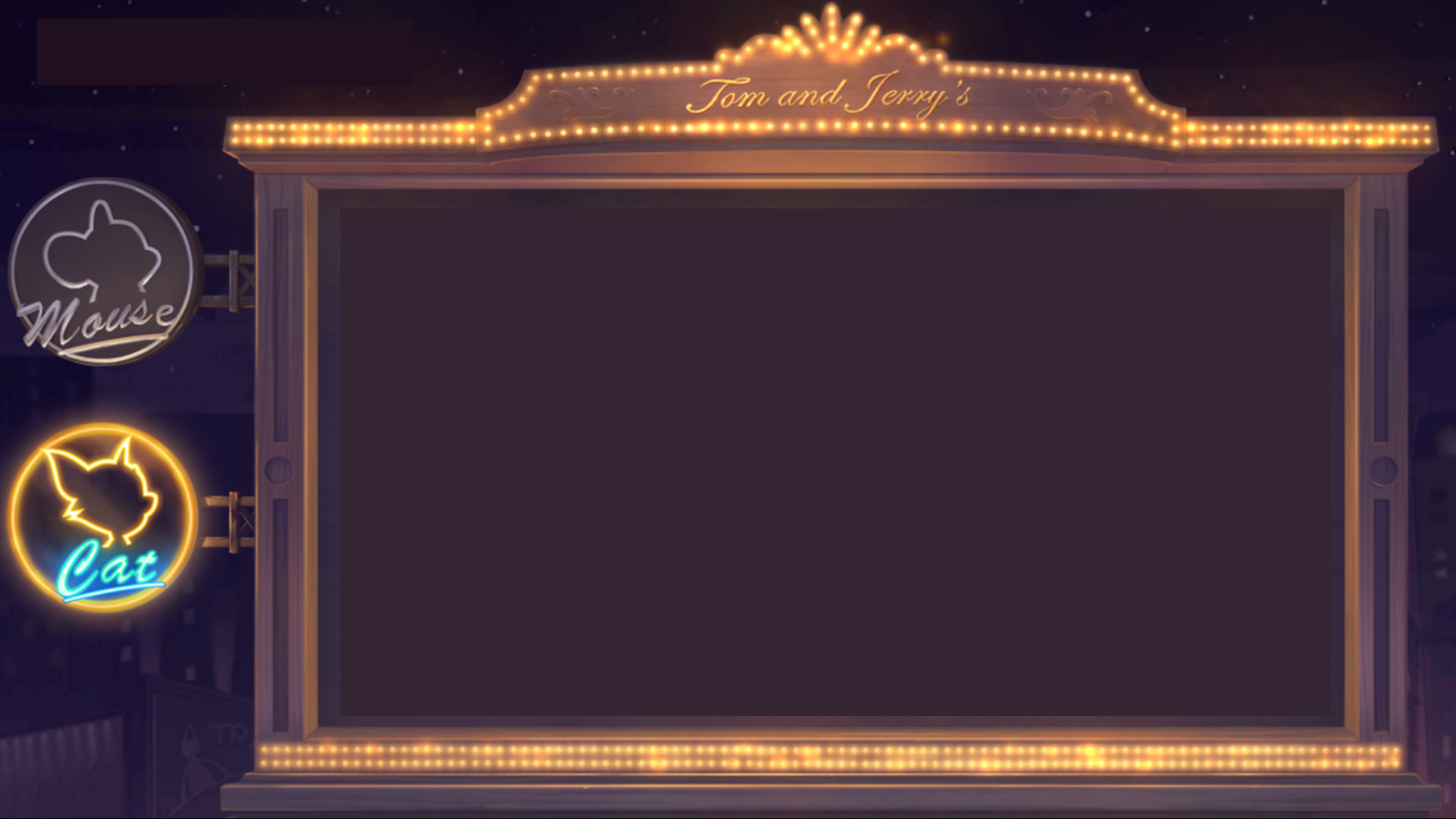 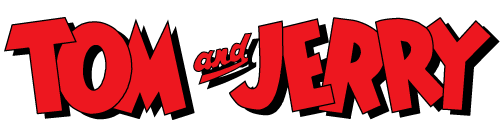 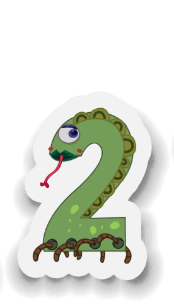 Hoạt động
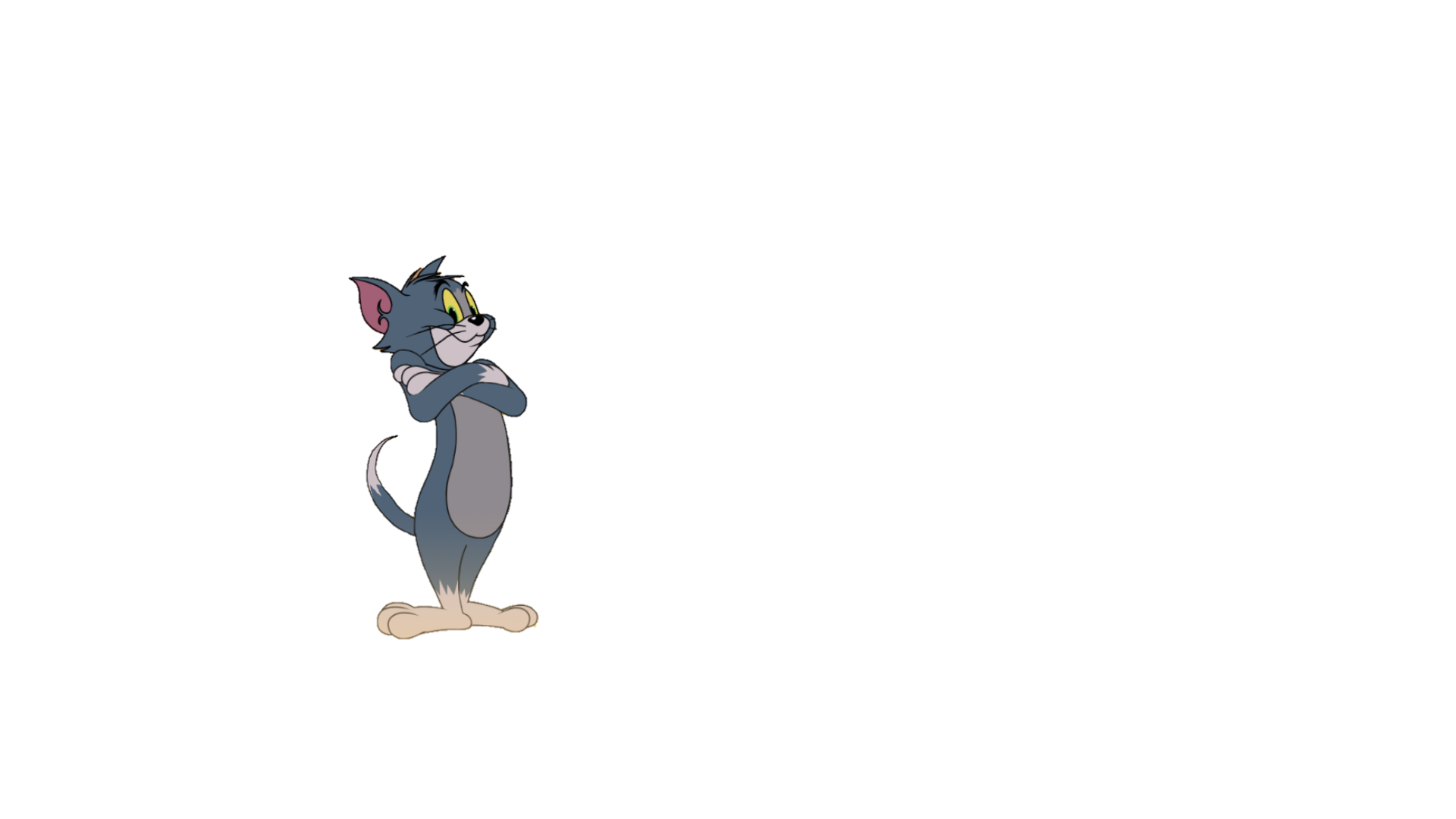 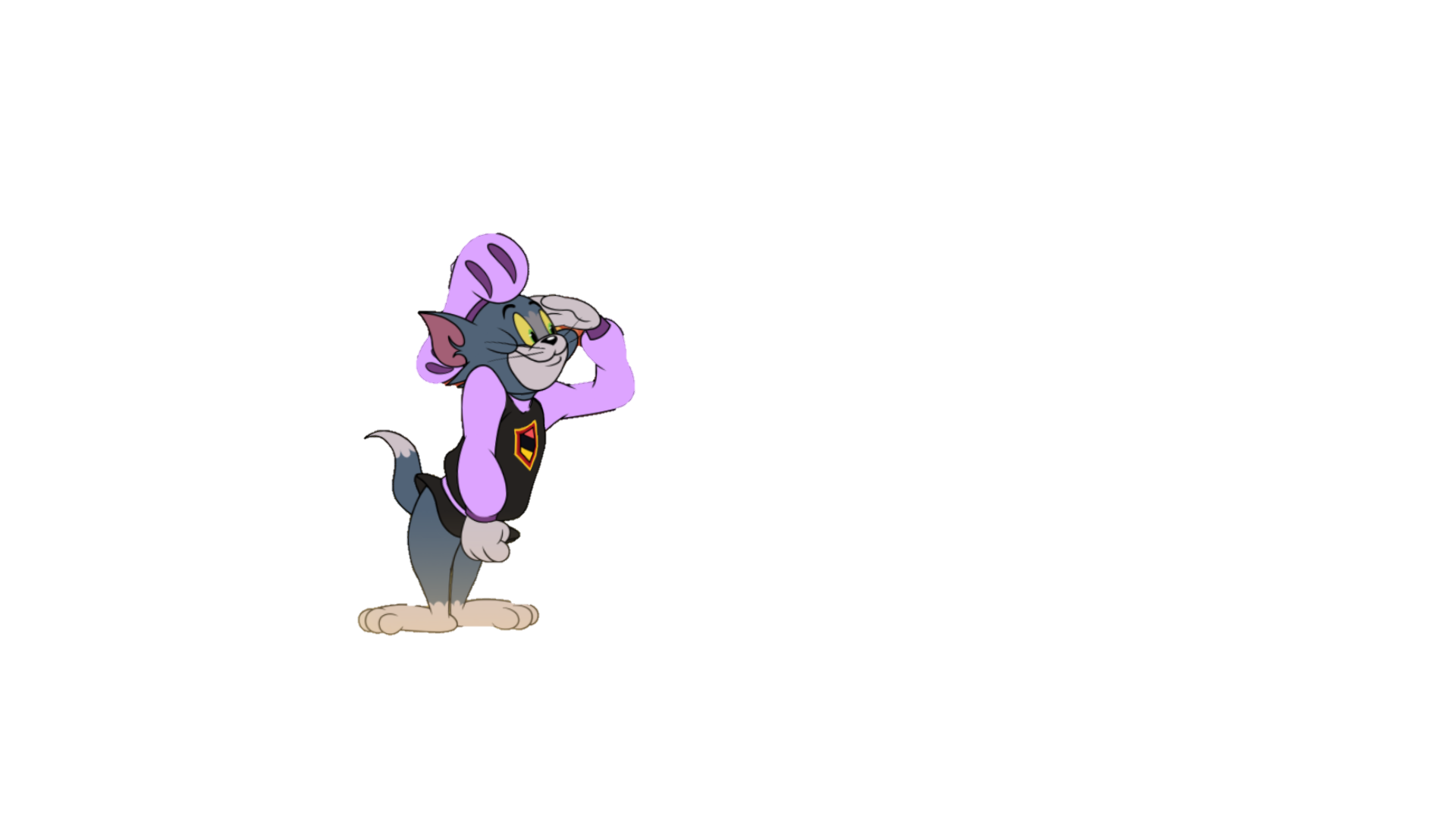 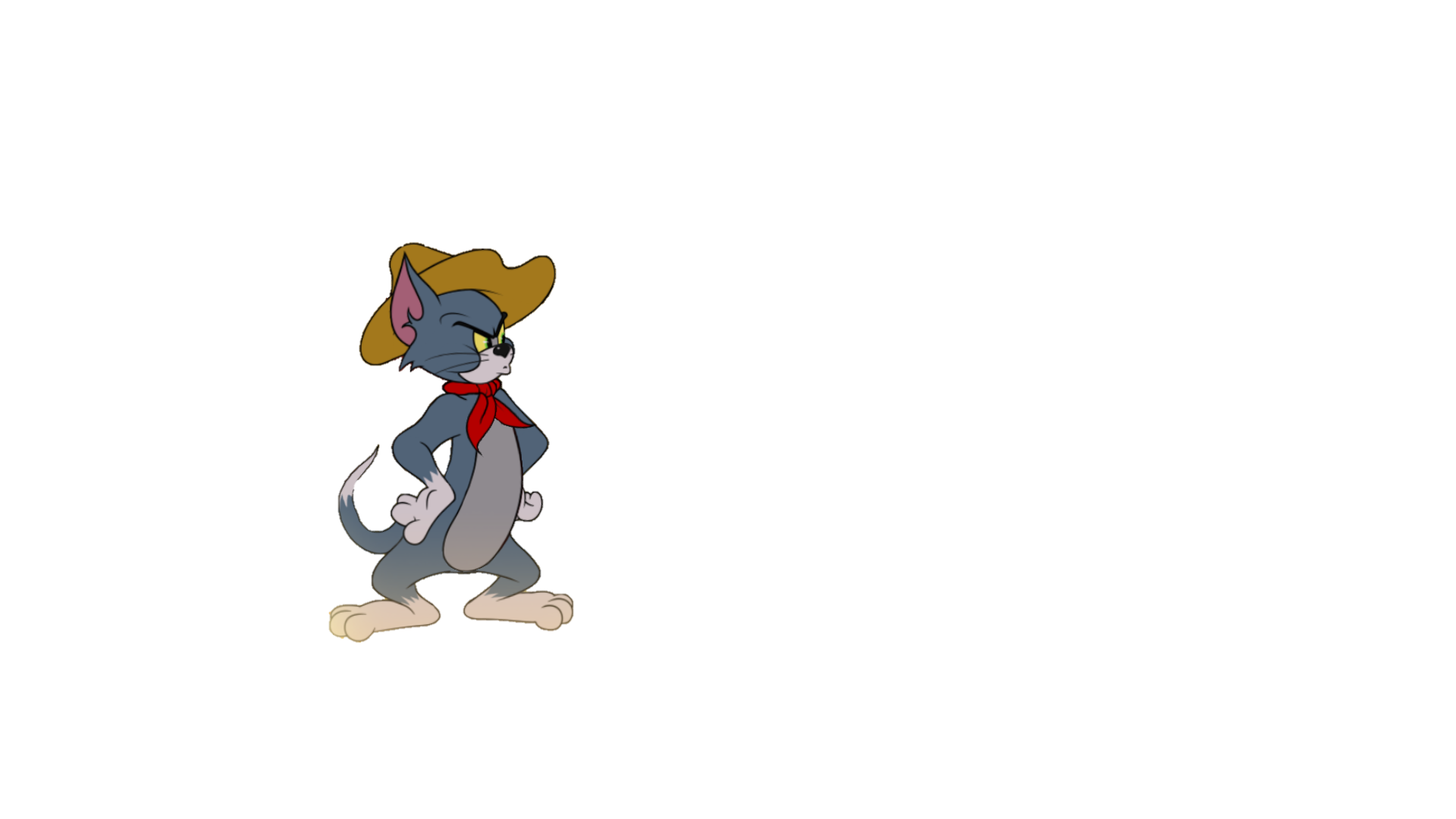 [Speaker Notes: Thiết kế: Hương Thảo – Zalo 0972115126]
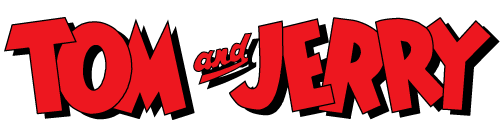 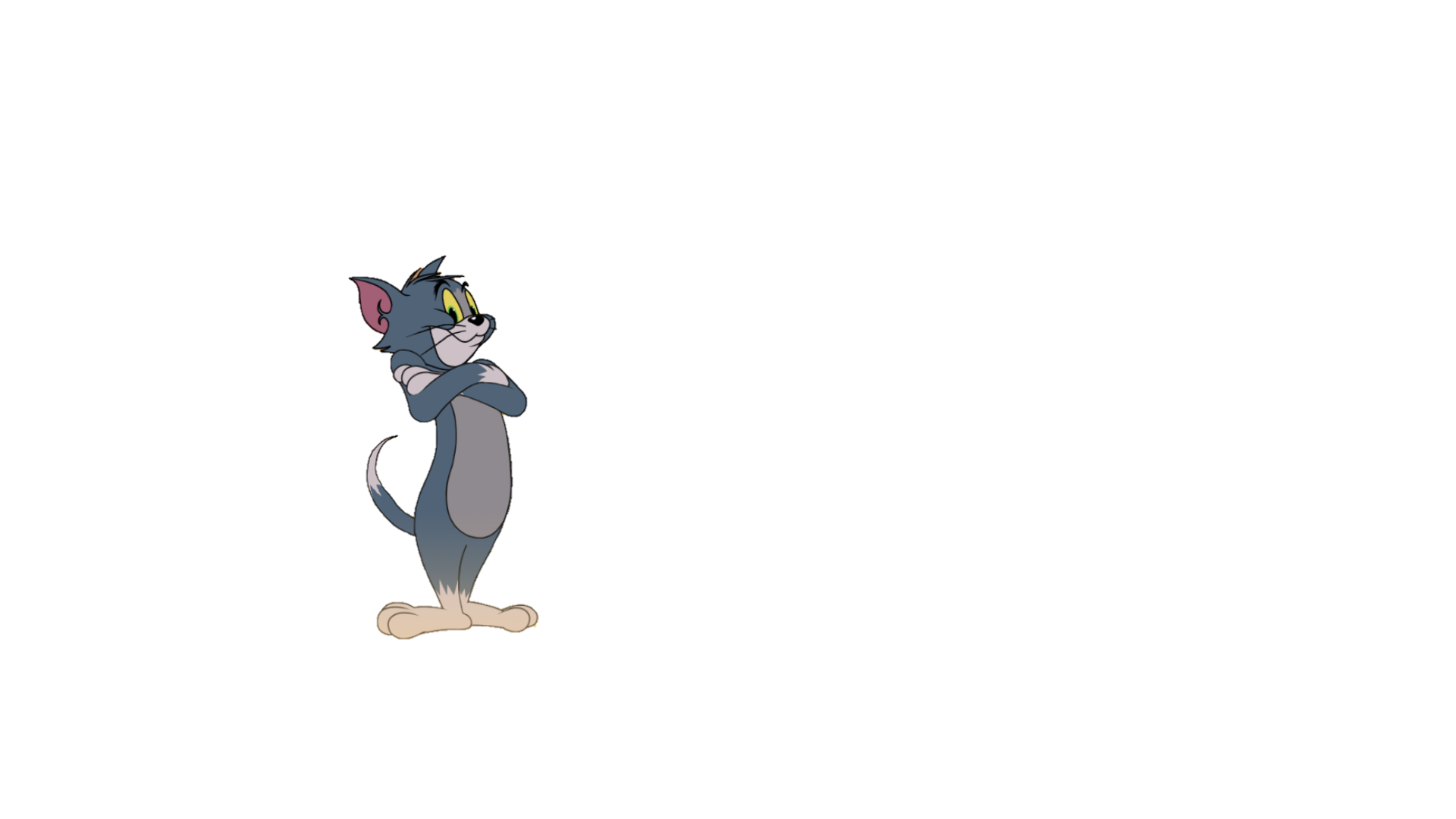 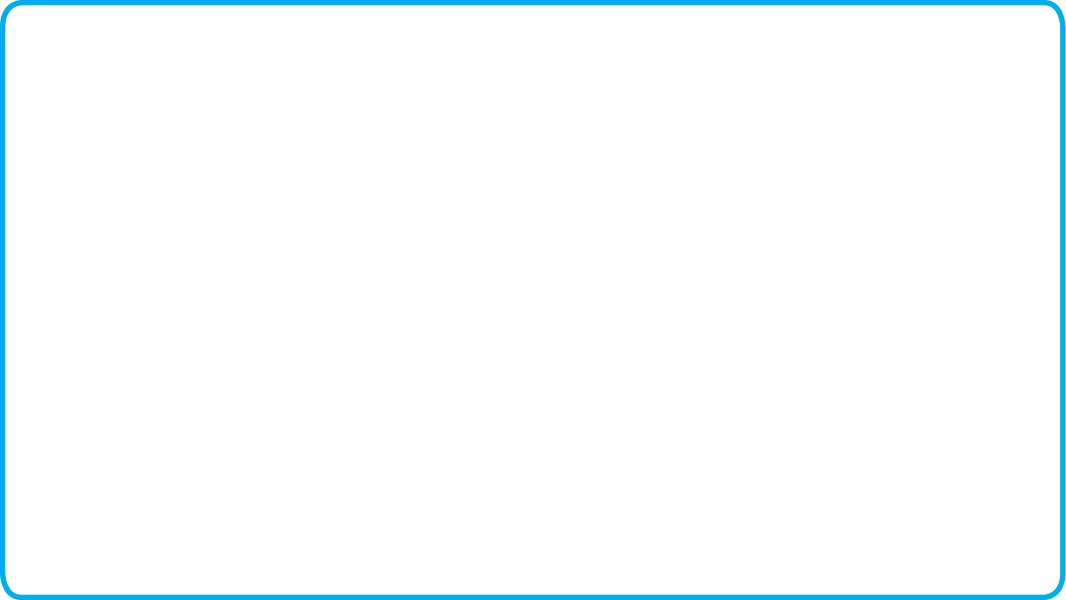 Tính
1
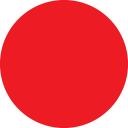 a)
3
4
9
270
560
450
4
27
4
0
1
45
9
0
5
0
1
6
0
0
0
0
16
0
0
0
0
0
0
0
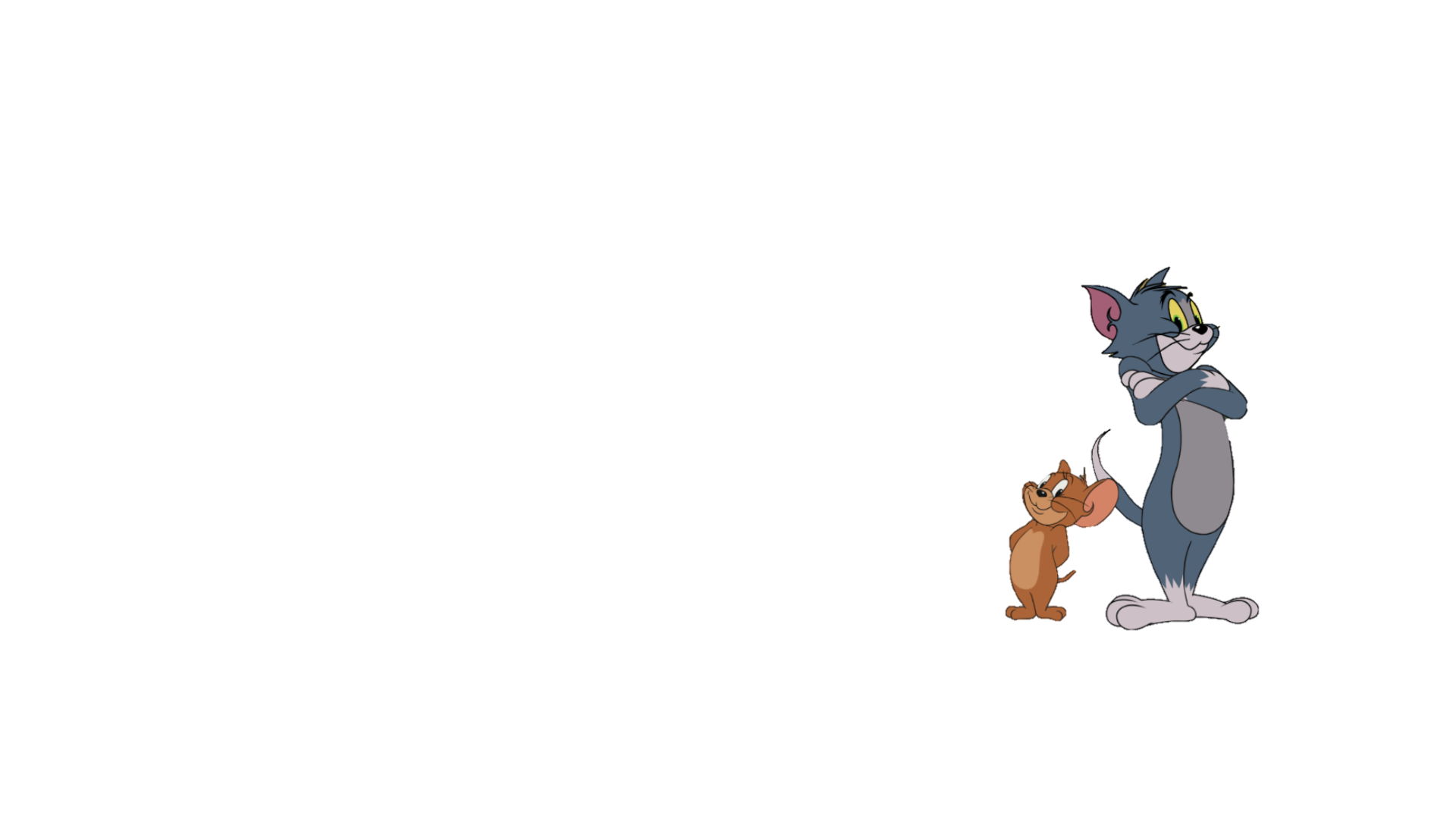 0
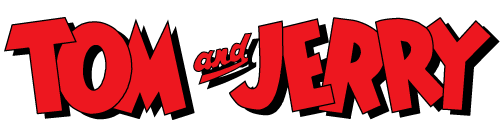 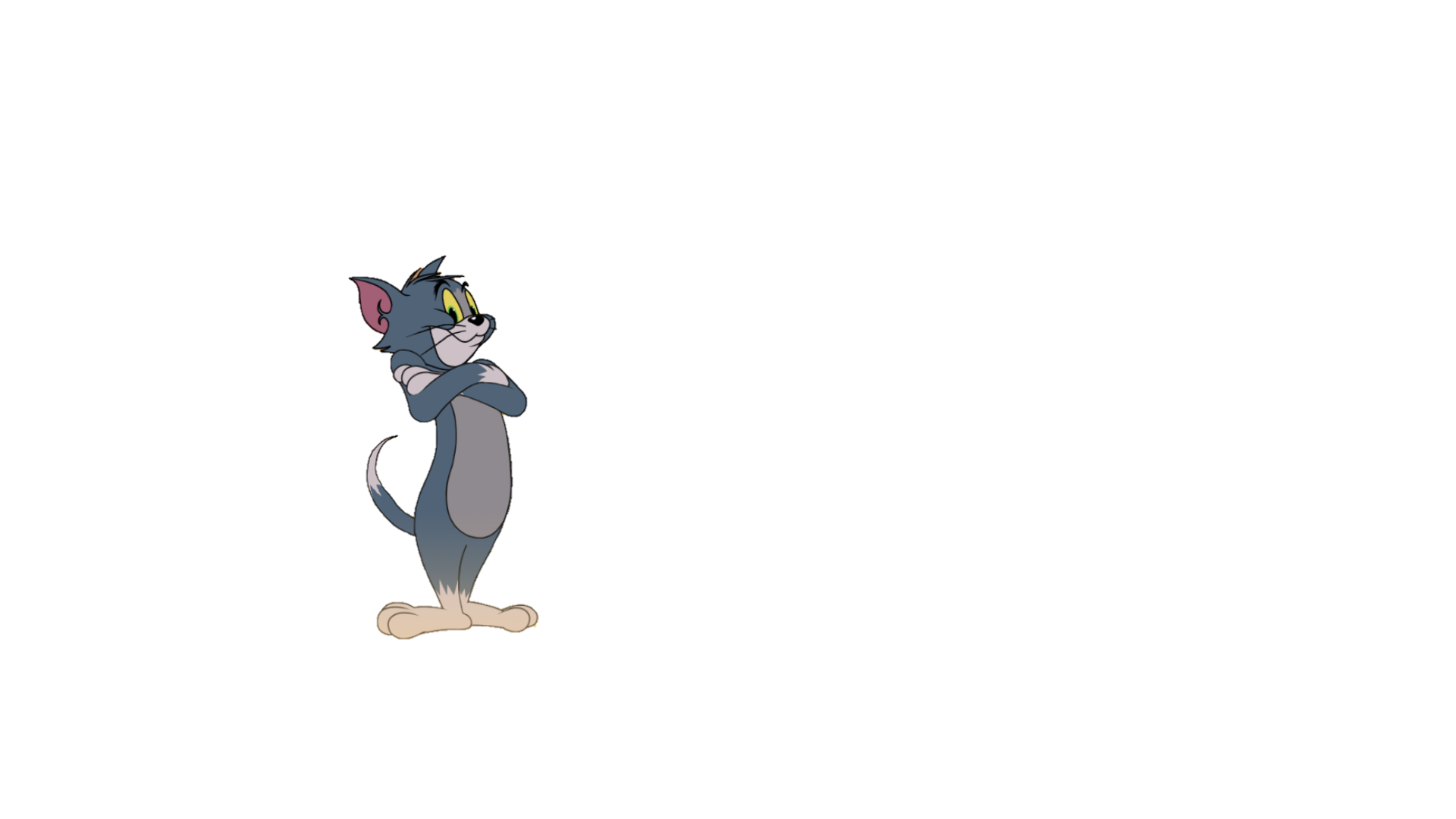 b)
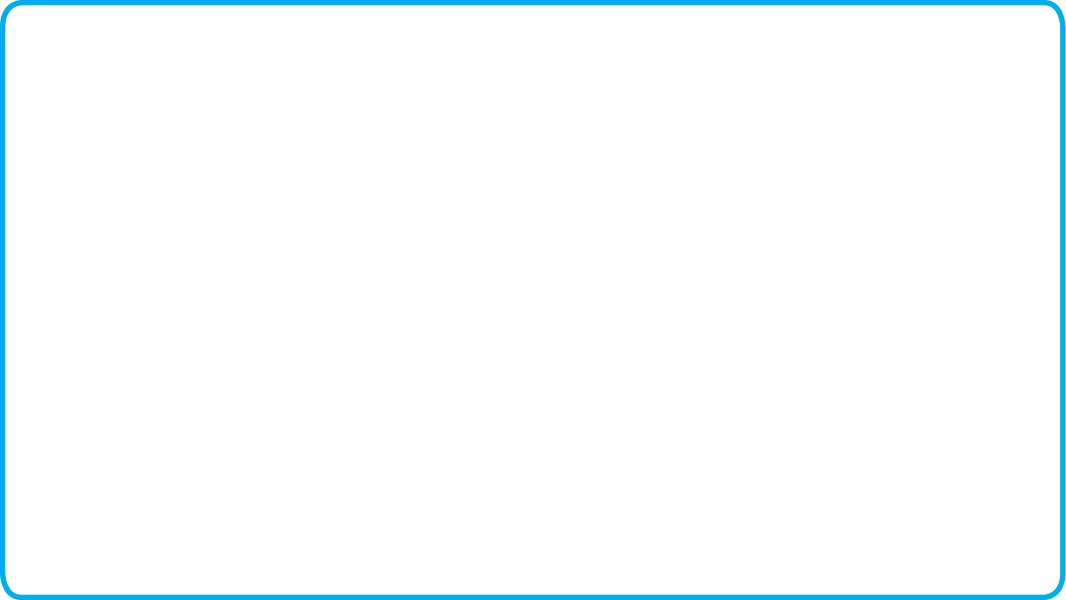 5
6
7
251
638
764
6
25
0
6
1
7
5
0
1
0
9
0
3
1
0
6
0
0
0
0
3
8
1
6
4
36
63
2
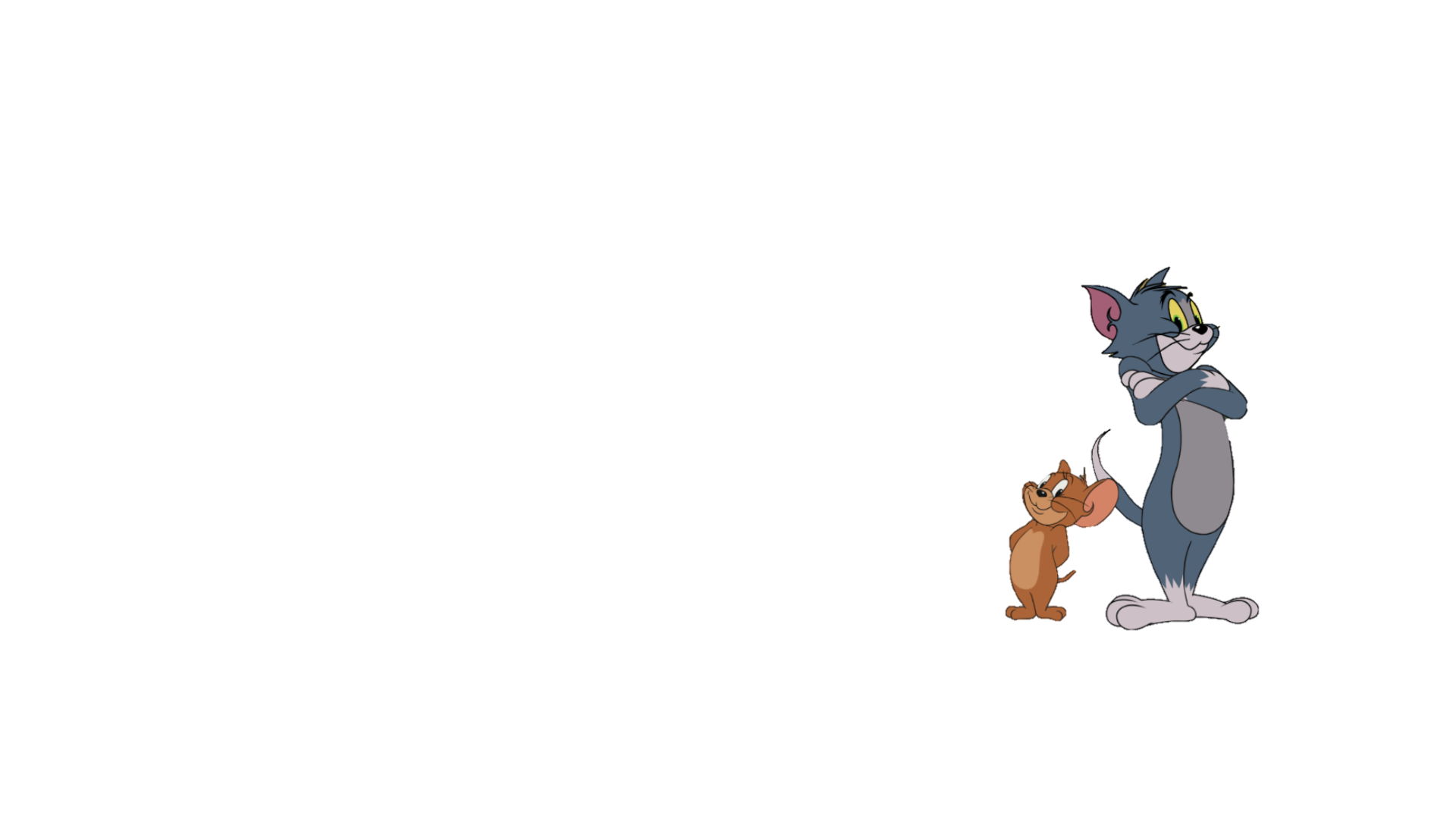 1
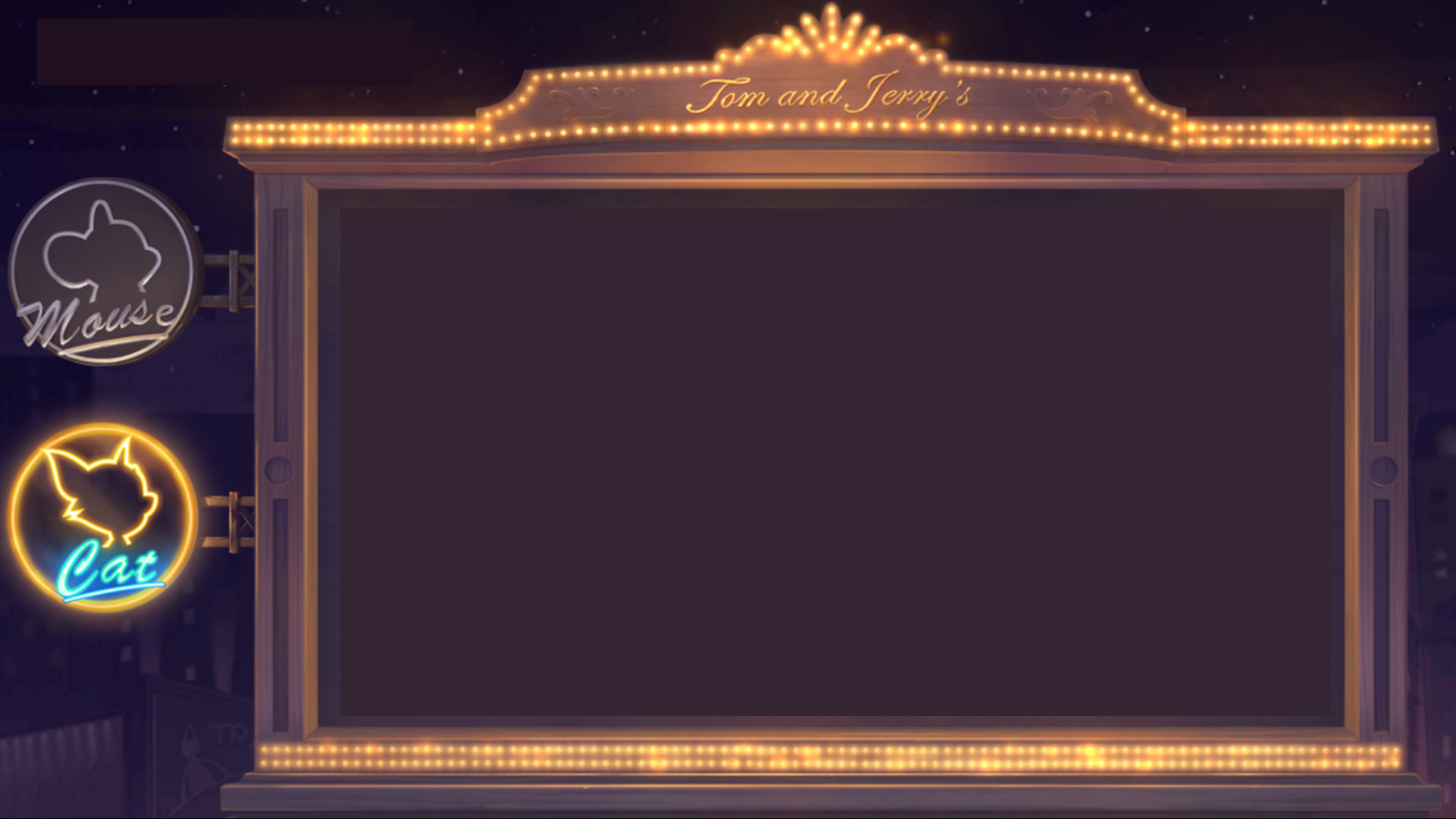 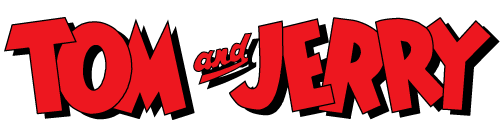 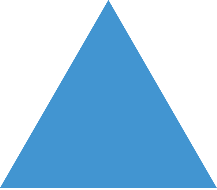 2
Cửa hàng nướng được 460 cái bánh. Người ta muốn xếp toàn bộ số bánh đó vào hộp, mỗi hộp đựng 4 cái bánh. Hỏi cửa hàng xếp được bao nhiêu hộp bánh như vậy?
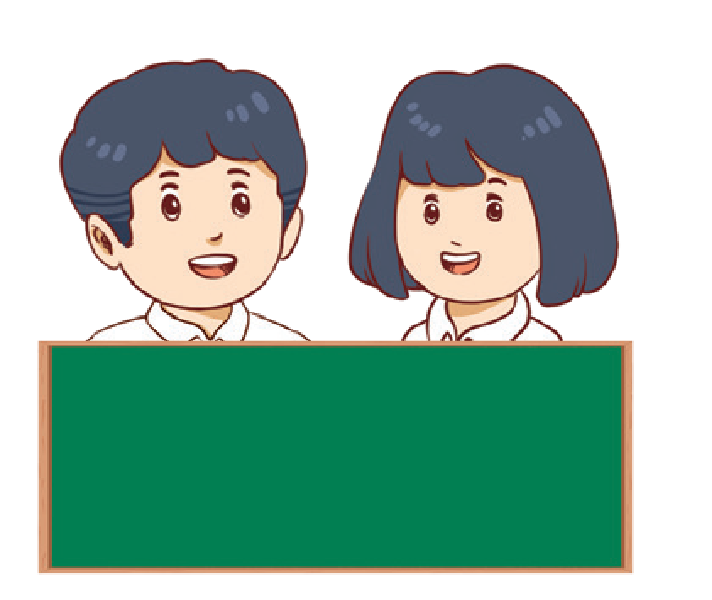 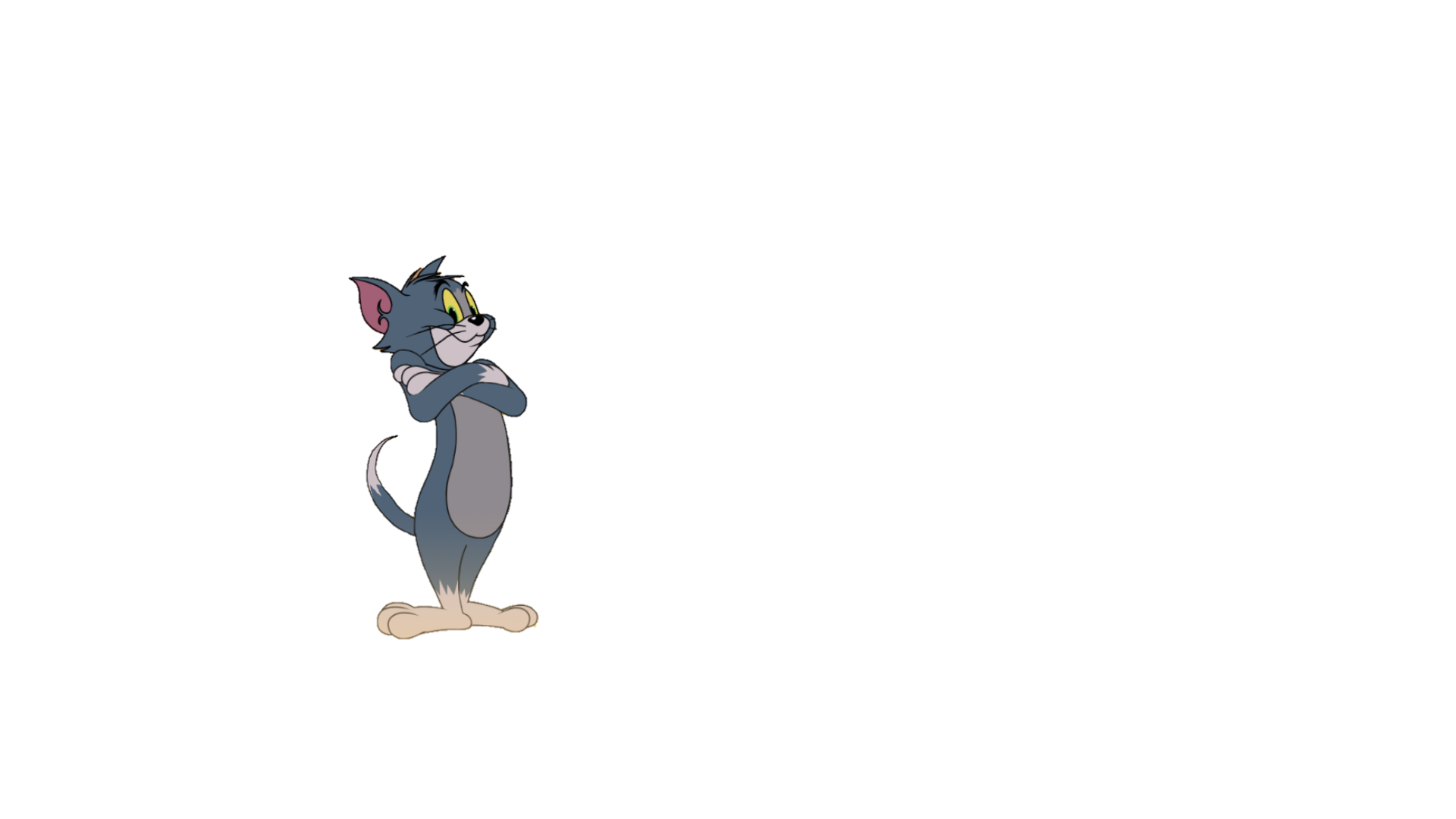 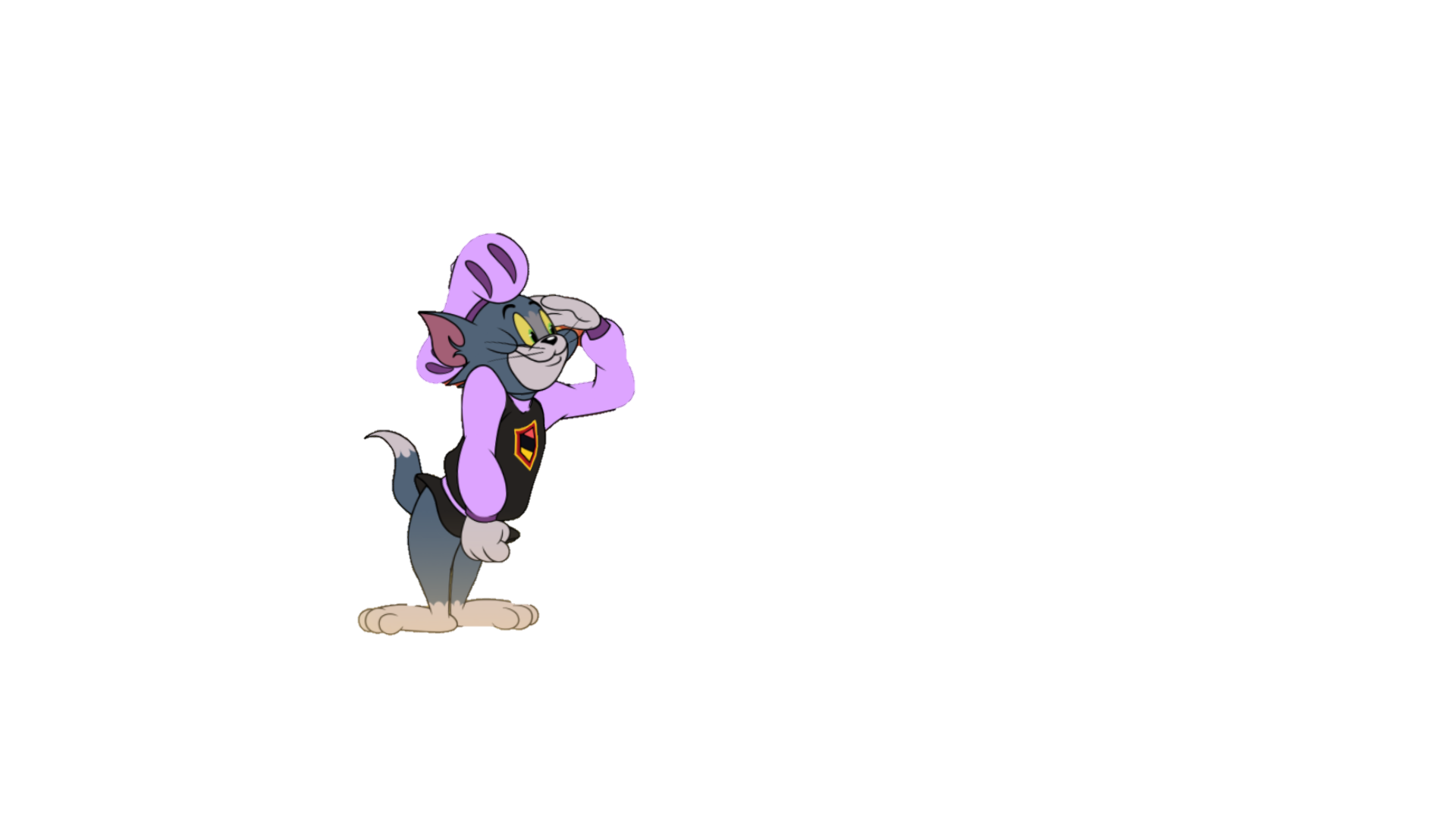 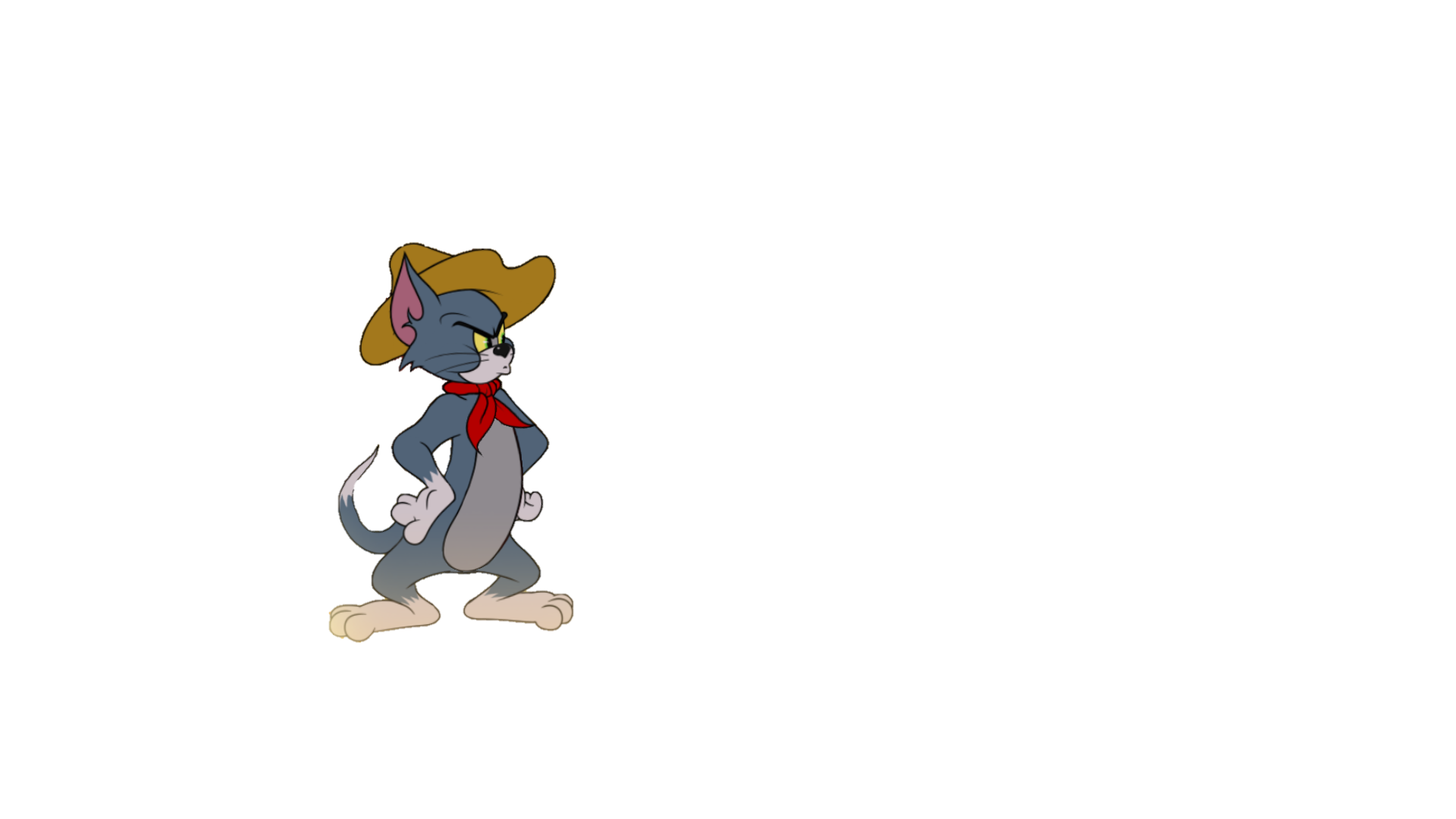 Làm việc nhóm đôi
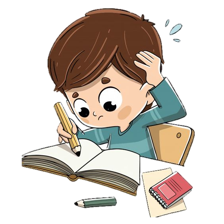 [Speaker Notes: Thiết kế: Hương Thảo – Zalo 0972115126]
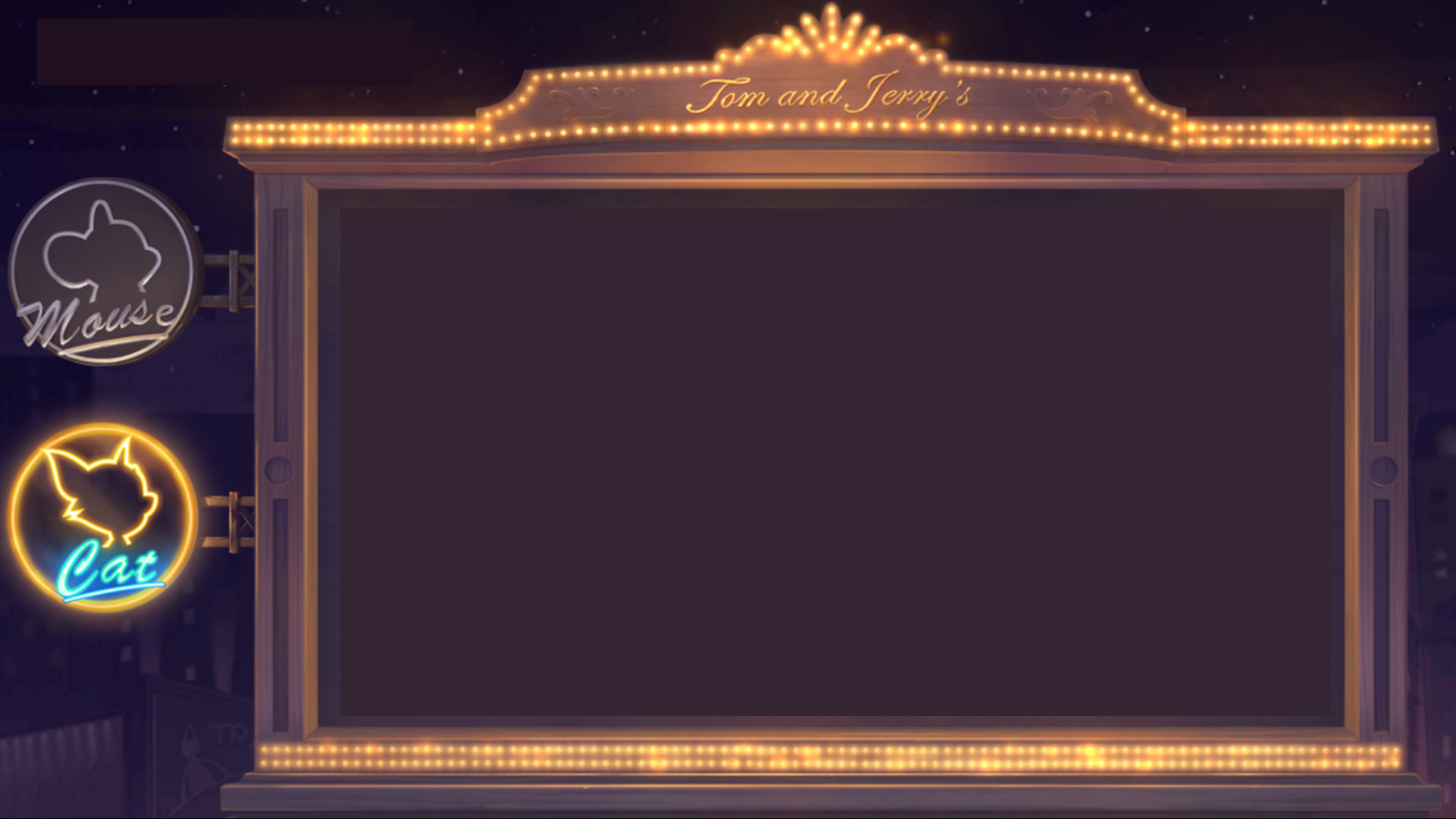 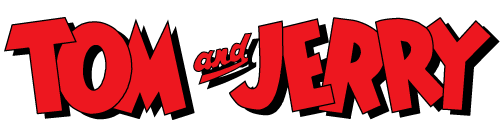 Bài giải
Cửa hàng xếp được số hộp bánh là:
460: 4 = 115 (hộp)
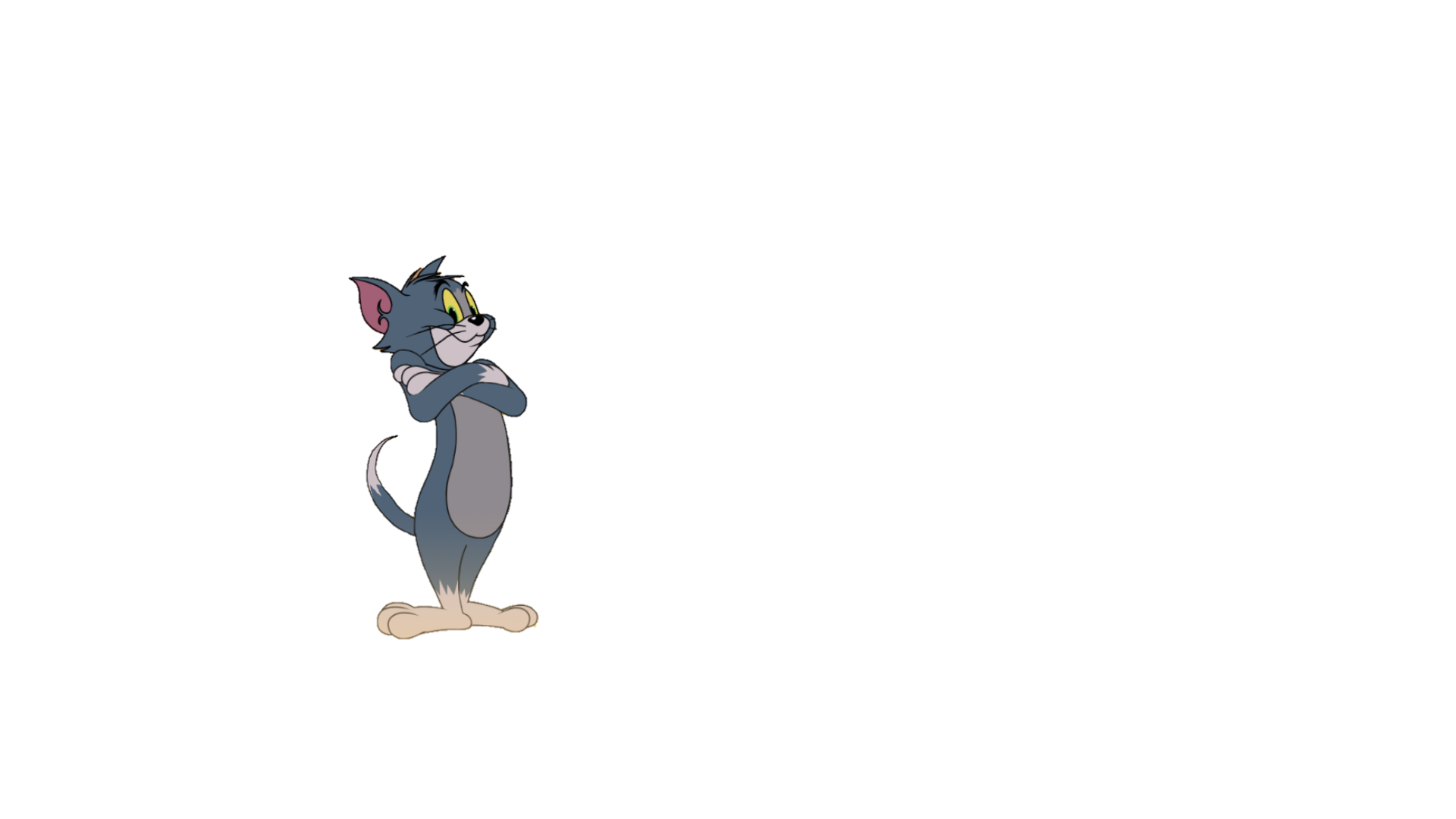 Đáp số: 115 hộp bánh
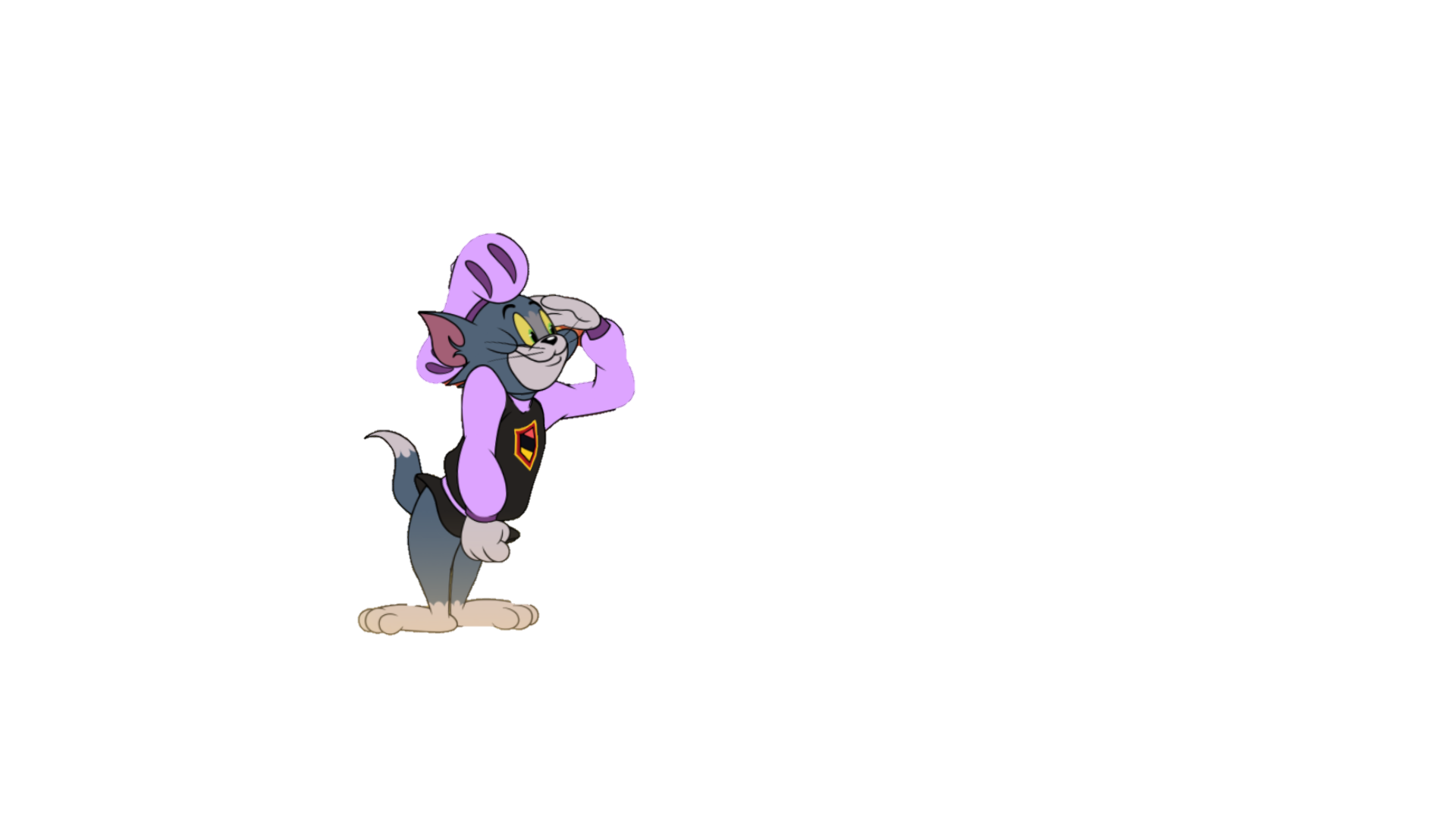 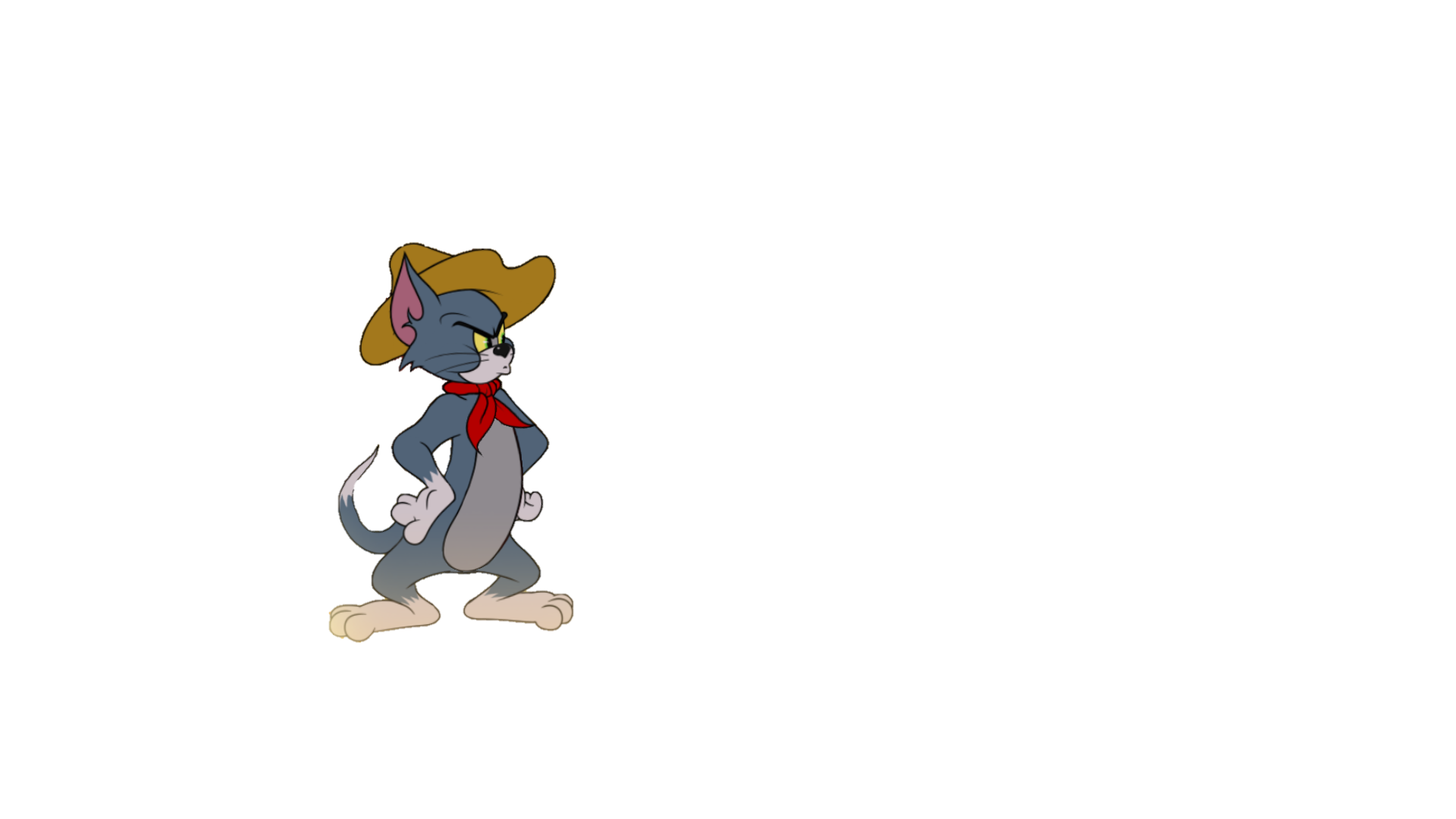 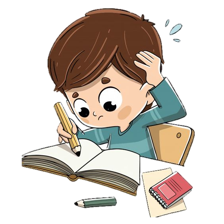 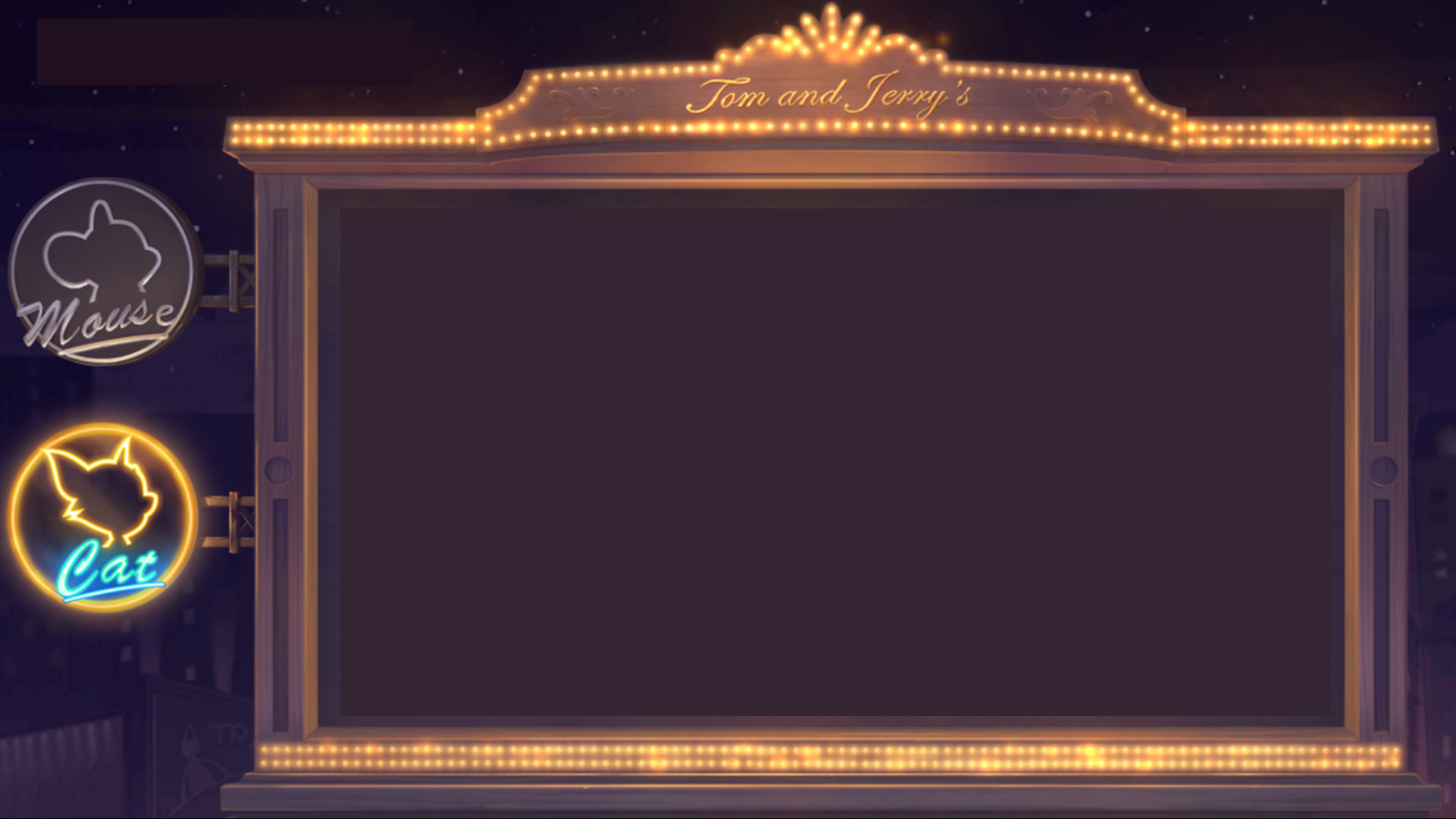 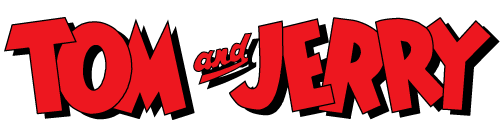 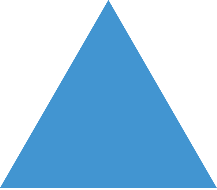 3
Đ, S?
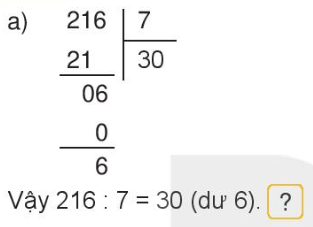 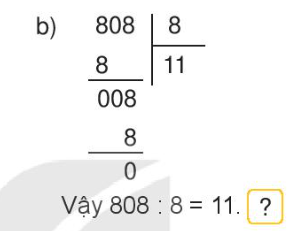 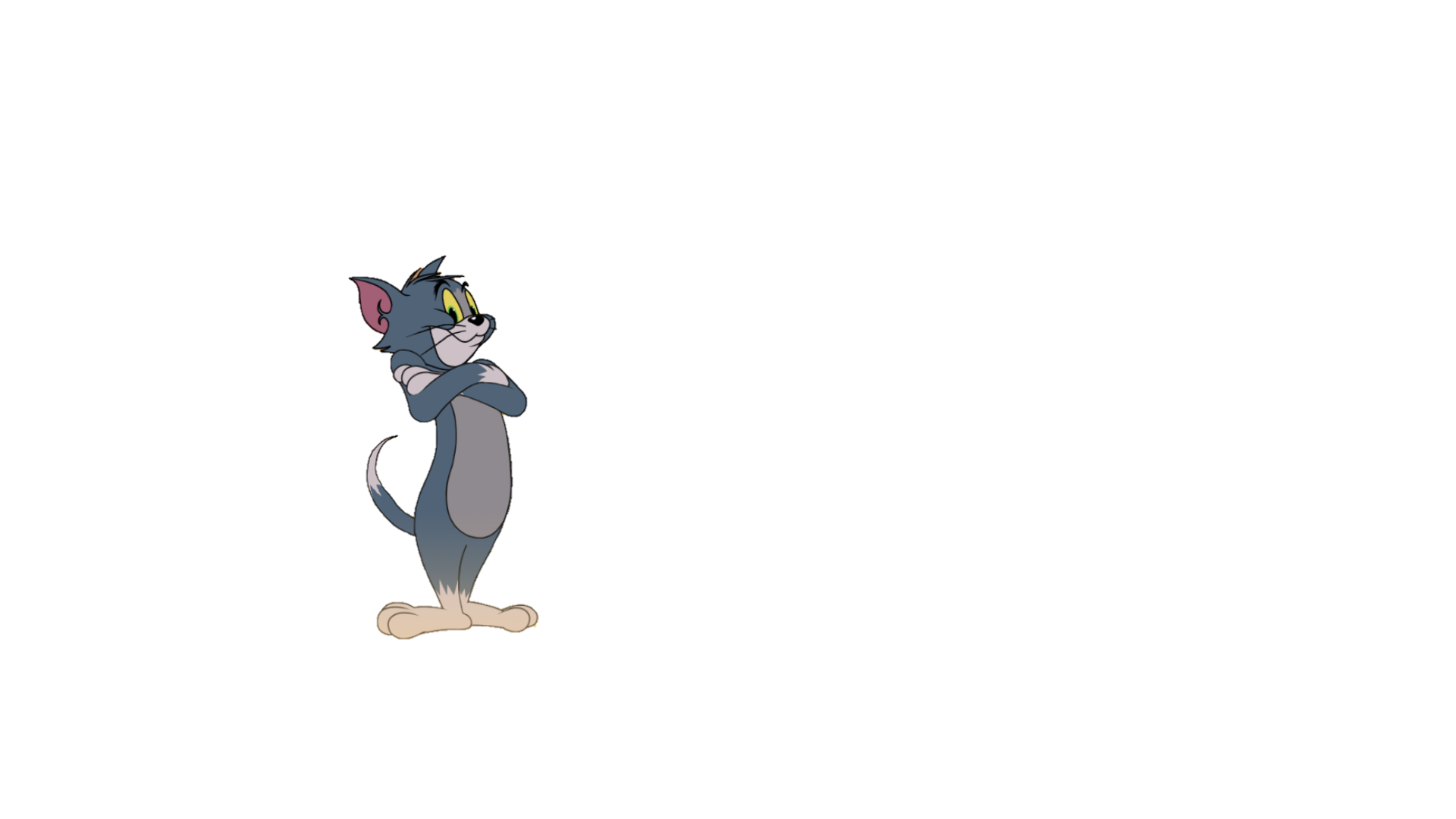 S
Đ
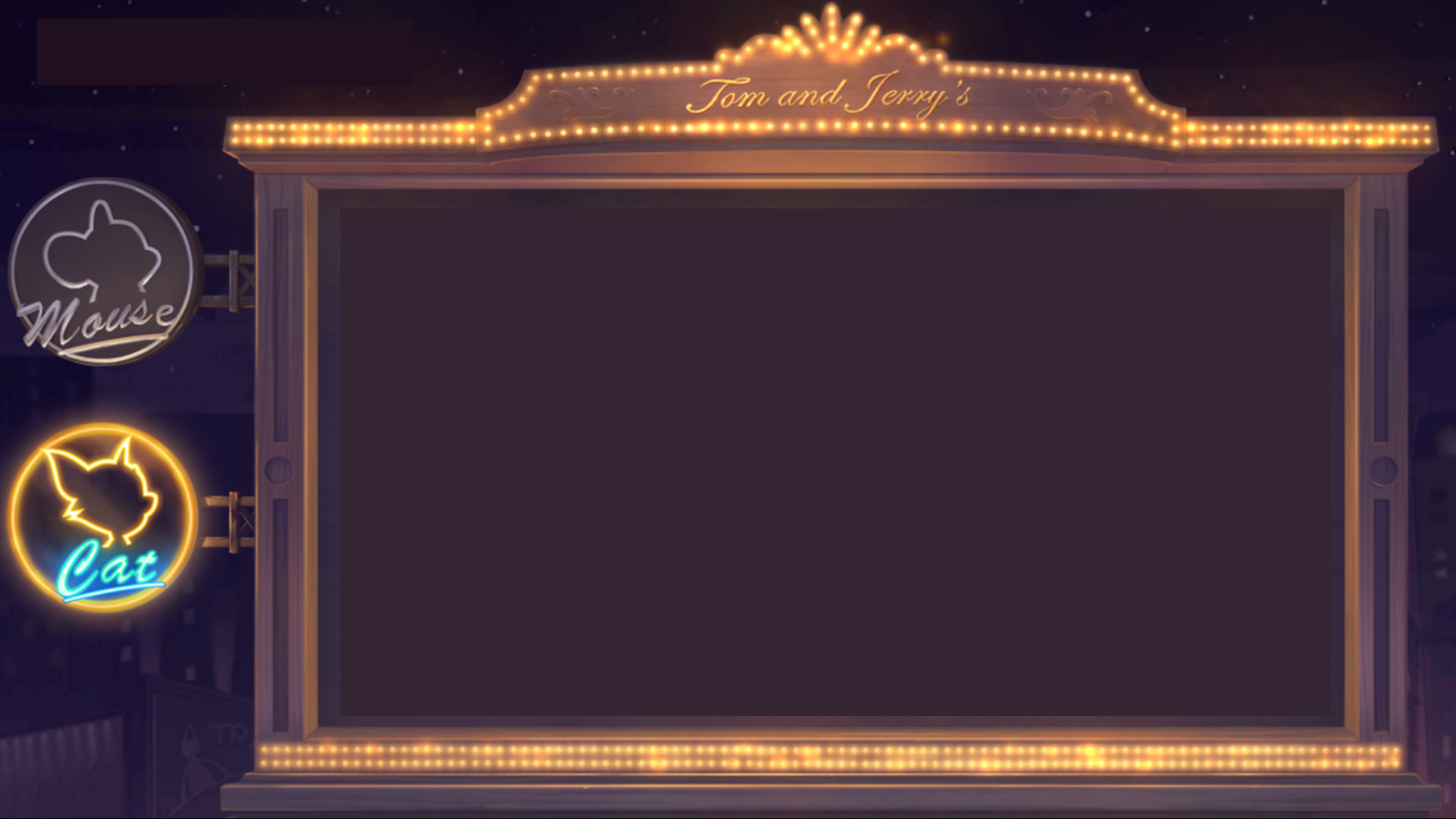 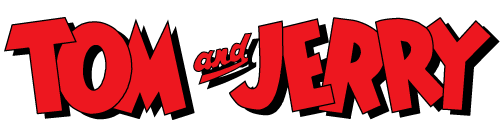 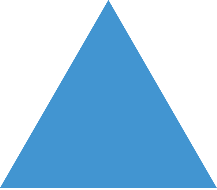 3
Đ, S?
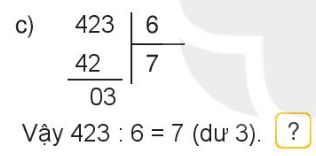 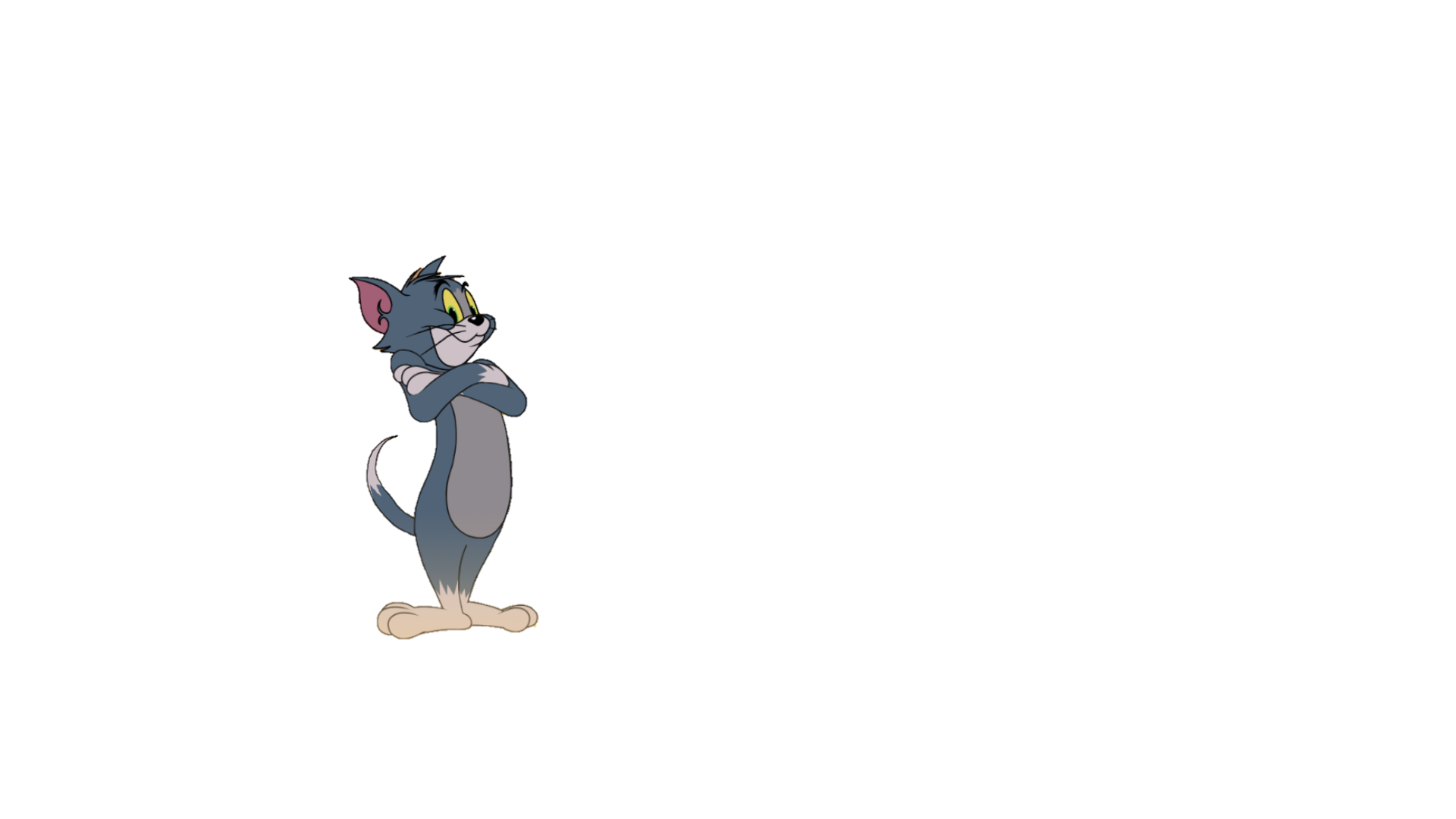 S
Thiết kế: Hương Thảo – Zalo 0972115126
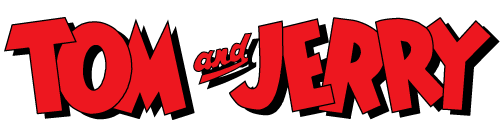 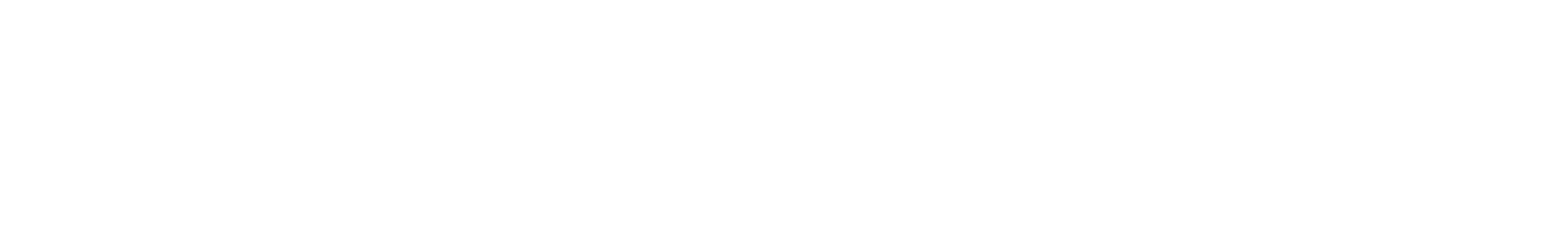 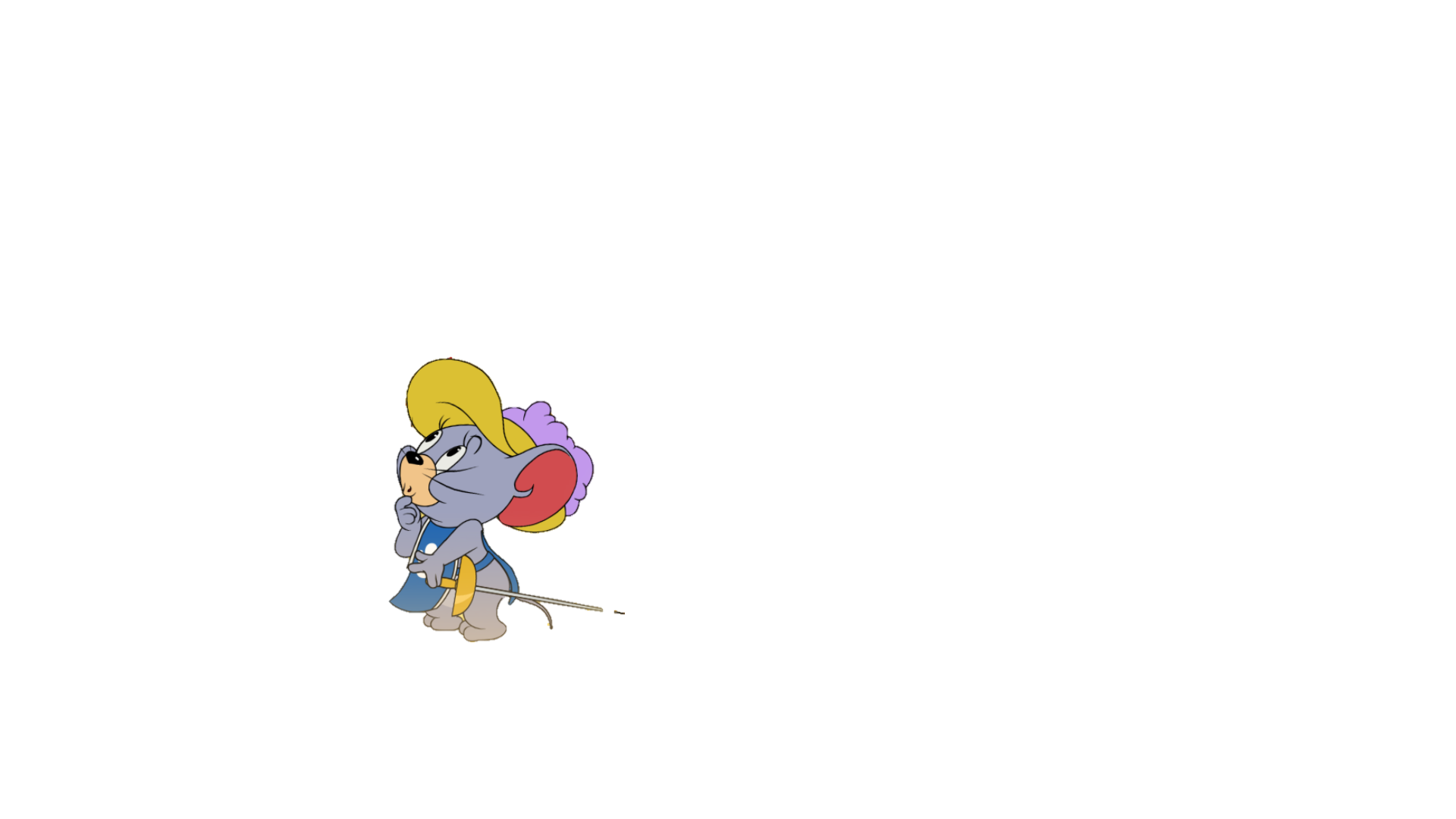 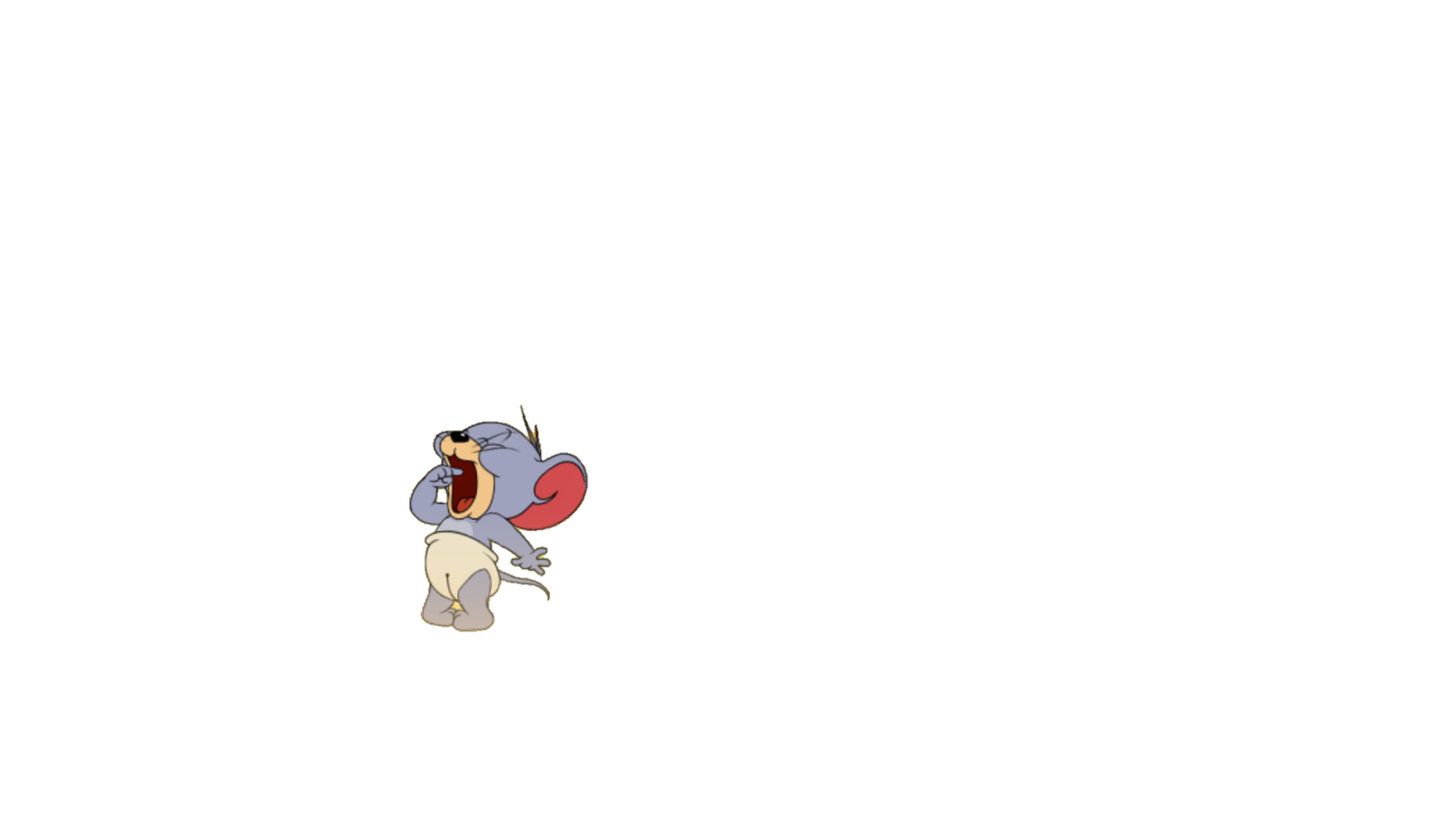 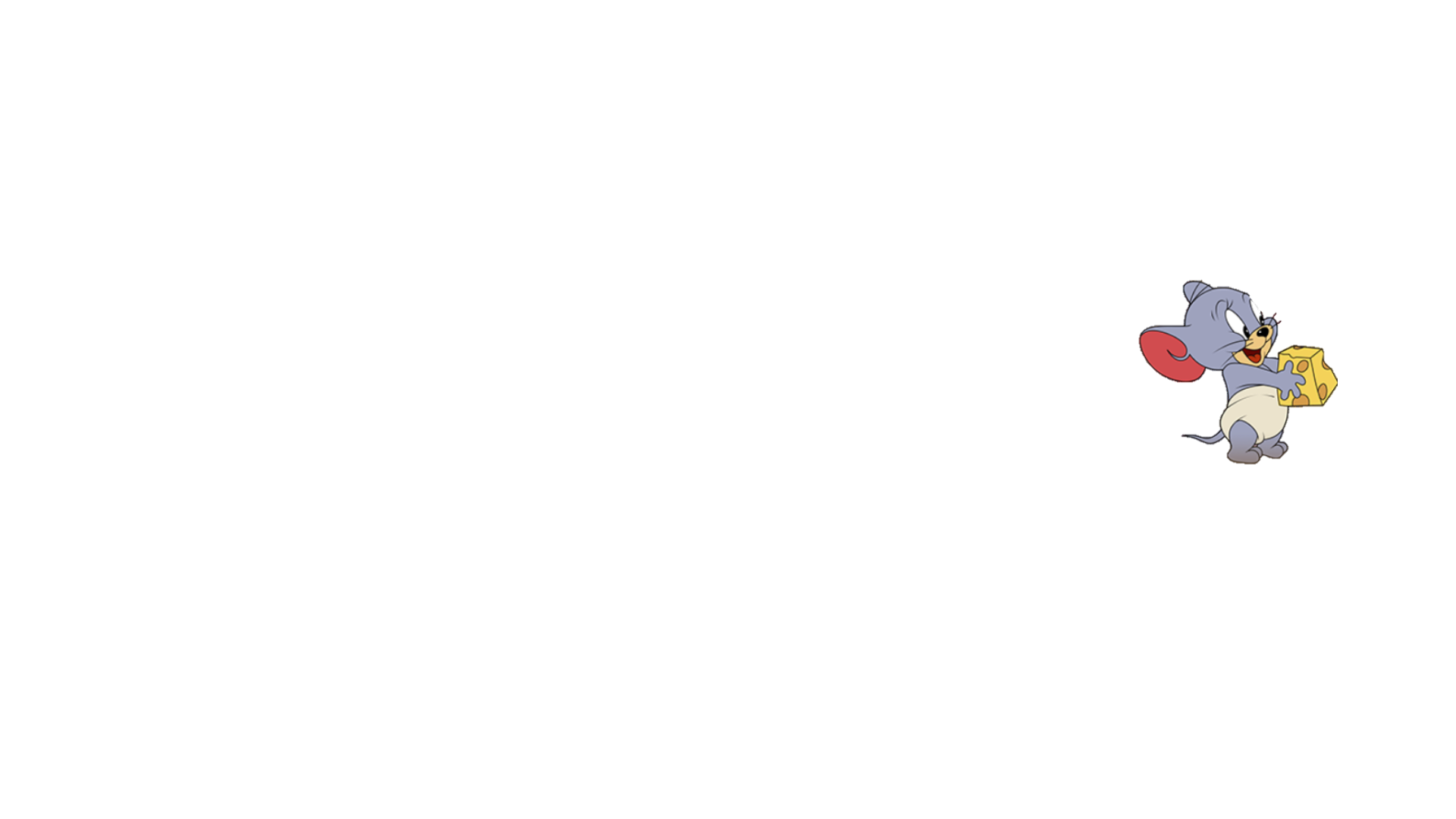